Career Information: What it is, and Why it’s Important
Chris Droessler
CTE Coordinator
NC Community Colleges
DroesslerC@NCCommunityColleges.edu
Get the PowerPoint
www.ncperkins.org
[Speaker Notes: Thank You for the kind words.

Today we are going to look at some boring data, which I will attempt to bring to life.

If we start with the premise that this data can be life changing, then it becomes a little more tolerable.

Download a copy of this PowerPoint by going to NC Perkins dot ORG and click on the “presentations” link.

Feel free to use all or part of any of my presentations.   If it can help get someone on a path toward a rewarding career, then you can take and use anything I have to give.

I have documented my information sources in the notes section of each slide in the PowerPoint to allow you to further research anything that you see here.




====
NCWorks Training Center 
April 28, 2016 @ 10:00 AM]
Labor Market Information
Labor Market – is the market in which workers compete for jobs and employers compete for workers.
LMI (Labor Market Information) used by job seekers, businesses, education and training, career counselors, elected officials, workforce development, economic development, social services, researchers, government, media, etc.
4/28/2016
2
[Speaker Notes: We are going to focus on a piece of the labor market information, and specifically that information a job seeker needs to help them decide on a career pathway.



======
http://www.thefreedictionary.com/labor+market

http://www.lmiontheweb.org/WhatWeDo/Publications/downloads/2014-06-27_-_Defining_Labor_Market_Information.pdf]
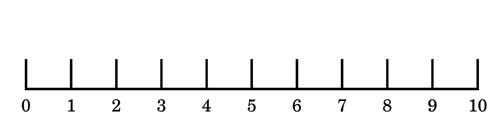 On a scale of 1 to 10, what is your favorite color of the alphabet?
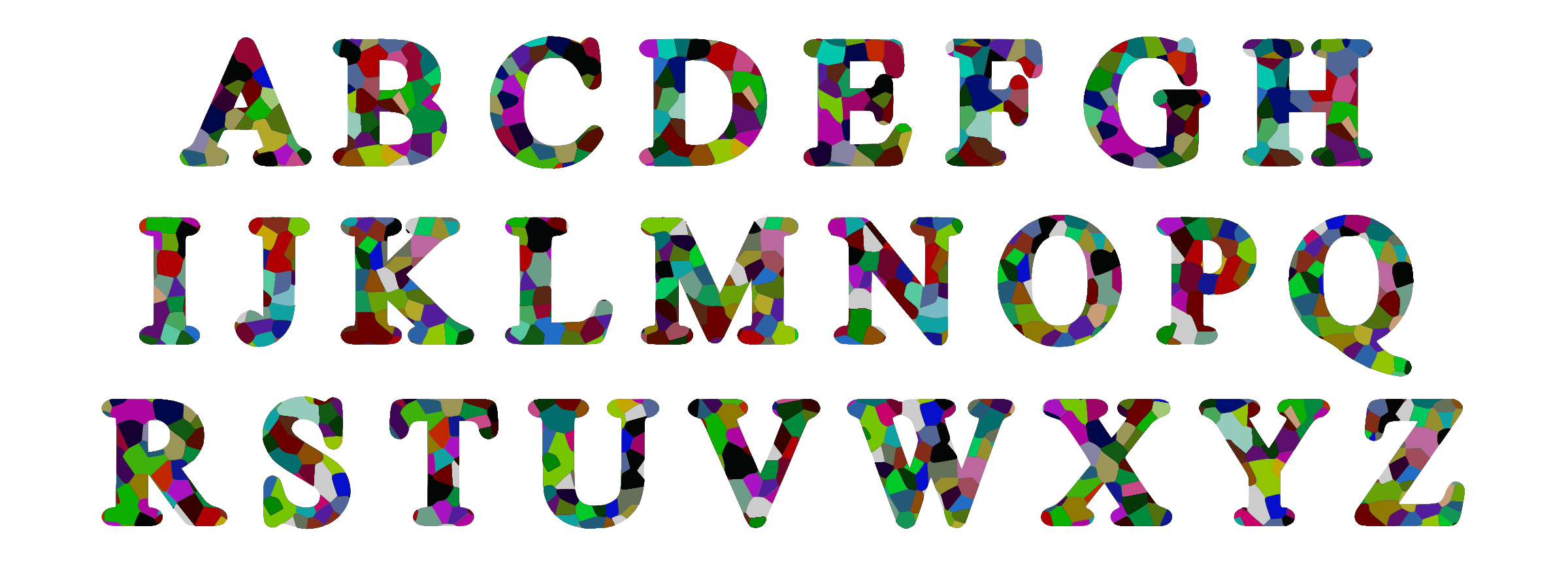 [Speaker Notes: On a scale of 1 to 10, what is your favorite color of the alphabet?

Sometimes data can be confusing and overwhelming.

I am going to show you lots of data today, and it may not all make sense right away. 

I am a data guy. I always look at the details.  
But as an educator, I try to make data more accessible to regular folks. 
Especially information that can be used to help get our youth on a career pathway towards a productive career.

Please download my PowerPoint file and study it. 
The notes from which I am reading are in the notes section under each slide.

Feel free to use all of it, or individual slides with your clients.

The key is taking raw data and turning it into useful information.


====
http://www.mentisology.org/the-path/positive-mind/relativity/
https://openclipart.org/detail/225119/alphabet-5]
Data:  individual facts, statistics, or items of information

Information:  organized data that has a meaning
[Speaker Notes: What I am really showing you today is information. I took many charts of data and put them in a format where the raw data becomes information that you can actually use.


=====
http://www.dictionary.com/browse/data?s=t]
Short OJT Required(Total Change in Positions Projected from 2012 - 2022)
21,050	Combined Food Preparation and Serving Workers, Including Fast Food
	19,490	Home Health Aides
	14,460	Nursing Assistants
	14,130	Retail Salespersons
	10,440	Personal Care Aides
	8020	Childcare Workers
	6530	Receptionists and Information Clerks
	6430	Maids and Housekeeping Cleaners
	5820	Waiters and Waitresses
	5800	Janitors and Cleaners, Except Maids and Housekeeping Cleaners
	5770	Cashiers
	5530	Office Clerks, General
	5410	Laborers and Freight, Stock, and Material Movers, Hand
	4550	Landscaping and Groundskeeping Workers
	3640	Teacher Assistants
	3170	Security Guards
	2860	Tellers
	2240	Helpers--Electricians
	2170	Bill and Account Collectors
	1980	Food Preparation Workers
	1910	Light Truck or Delivery Services Drivers
	1630	Driver/Sales Workers
	1540	Bartenders
	1490	Hotel, Motel, and Resort Desk Clerks
	1430	Counter and Rental Clerks
	1320	Amusement and Recreation Attendants
	1280	Dishwashers
	1200	Dining Room and Cafeteria Attendants and Bartender Helpers
	1150	Packers and Packagers, Hand
	1100	Helpers--Installation, Maintenance, and Repair Workers
	1050	Loan Interviewers and Clerks
	1000	Taxi Drivers and Chauffeurs
	990	Hosts and Hostesses, Restaurant, Lounge, and Coffee Shop
	980	Helpers--Pipelayers, Plumbers, Pipefitters, and Steamfitters
	920	Food Servers, Nonrestaurant
	890	Nonfarm Animal Caretakers
	870	Helpers--Brickmasons, Blockmasons, Stonemasons, and Tile and Marble Setters
	740	Healthcare Support Workers, All Other
	710	Cleaners of Vehicles and Equipment
	670	Automotive and Watercraft Service Attendants
	620	Helpers--Carpenters
	620	Refuse and Recyclable Material Collectors
	590	Court, Municipal, and License Clerks
	560	Telemarketers
	560	Interviewers, Except Eligibility and Loan
	560	Meat, Poultry, and Fish Cutters and Trimmers
	540	Bus Drivers, School or Special Client
	440	Psychiatric Aides
	440	Office and Administrative Support Workers, All Other
	430	Medical Equipment Preparers
	430	Lifeguards, Ski Patrol, and Other Recreational Protective Service Workers
	430	Tree Trimmers and Pruners
	400	Veterinary Assistants and Laboratory Animal Caretakers
	390	Helpers, Construction Trades, All Other
	360	Tire Repairers and Changers
	320	Library Assistants, Clerical
	280	Physical Therapist Aides
	270	Library Technicians
	270	Counter Attendants, Cafeteria, Food Concession, and Coffee Shop
	260	Protective Service Workers, All Other
	160	Building Cleaning Workers, All Other
	160	Personal Care and Service Workers, All Other
	150	Helpers--Roofers
	150	Motor Vehicle Operators, All Other
	130	Transportation Workers, All Other
	110	Pharmacy Aides
	110	Riggers
	100	Parking Lot Attendants
	90	Cooks, Fast Food
	90	Postal Service Mail Carriers
	80	Weighers, Measurers, Checkers, and Samplers, Recordkeeping
	80	Helpers--Painters, Paperhangers, Plasterers, and Stucco Masons
	60	Occupational Therapy Aides
	60	Baggage Porters and Bellhops
	40	Conveyor Operators and Tenders
	30	Locker Room, Coatroom, and Dressing Room Attendants
	30	Procurement Clerks
	30	File Clerks
	30	Agricultural Workers, All Other
	30	Engine and Other Machine Assemblers
	20	Crossing Guards
	20	Food Preparation and Serving Related Workers, All Other
	20	Correspondence Clerks
	20	Helpers--Extraction Workers
	10	Credit Authorizers, Checkers, and Clerks
	10	Traffic Technicians
	10	Transportation Attendants, Except Flight Attendants
	0	Parking Enforcement Workers
	0	Grounds Maintenance Workers, All Other
	0	Costume Attendants
	0	Communications Equipment Operators, All Other
	-10	Stock Clerks and Order Fillers
	-10	Proofreaders and Copy Markers
	-10	Food Batchmakers
	-10	Food Cooking Machine Operators and Tenders
	-20	Human Resources Assistants, Except Payroll and Timekeeping
	-20	Production, Planning, and Expediting Clerks
	-40	Motion Picture Projectionists
	-40	Painting, Coating, and Decorating Workers
	-50	Sewers, Hand
	-60	Coil Winders, Tapers, and Finishers
	-80	Reservation and Transportation Ticket Agents and Travel Clerks
	-100	Couriers and Messengers
	-100	Postal Service Clerks
	-100	Postal Service Mail Sorters, Processors, and Processing Machine Operators
	-100	Mail Clerks and Mail Machine Operators, Except Postal Service
	-110	Maintenance Workers, Machinery
	-110	Food and Tobacco Roasting, Baking, and Drying Machine Operators and Tenders
	-120	Electromechanical Equipment Assemblers
	-130	Pressers, Textile, Garment, and Related Materials
	-140	Cooks, Short Order
	-140	Door-to-Door Sales Workers, News and Street Vendors, and Related Workers
	-150	Funeral Attendants
	-160	Textile, Apparel, and Furnishings Workers, All Other
	-180	Ushers, Lobby Attendants, and Ticket Takers
	-210	Office Machine Operators, Except Computer
	-220	Order Clerks
	-220	Meter Readers, Utilities
	-250	Shipping, Receiving, and Traffic Clerks
	-260	Farmworkers, Farm, Ranch, and Aquacultural Animals
	-320	Cutters and Trimmers, Hand
	-360	Packaging and Filling Machine Operators and Tenders
	-370	Information and Record Clerks, All Other
	-370	Helpers--Production Workers
	-470	Switchboard Operators, Including Answering Service
	-510	Machine Feeders and Offbearers
	-700	Electrical and Electronic Equipment Assemblers
	-1120	Industrial Truck and Tractor Operators
	-2970	Farmworkers and Laborers, Crop, Nursery, and Greenhouse
[Speaker Notes: Lets jump right in with some occupation information.  

All of the information I am showing you today is about North Carolina. At some point I will be comparing states, but then that will be obvious.

For the next several slides we will look at the projected number of job openings in certain occupations. 

Here we are looking at the total number of job openings in North Carolina projected over this 10-year period for all jobs that require only short on the job training.  That’s less than a month of on-the-job training.

  There are 19,490 projected job openings for Home Health Aides over the 10-year period that ends in 2022.
I was a home health aide for a year while I was in college. Not hard work. It was definitely better than flipping burgers, and it paid better too.
Most of my training was accomplished by watching video tapes during my work hours.

Because the demand is so high for Home Health Aides, if you have the skills and the temperament necessary to do the work, you should be able to keep working in this same occupation for a long time.
Or use it as a stepping stone to a different career in healthcare or any other field.

While I was in college I worked just about every job on this list.  (I was in college for a long time, but that’s another story.) 
They are all great entry-level jobs that require no training before you start.  
These are great jobs to get -- to help you figure out what you want to be when you grow up.

If the youth with whom you are working see a job on this list they would like, it should be easy to find a job opening, and these jobs do not require any training before you get hired.  Within a month, your employer will teach you everything you need to know.

I’ll show you later how to find a description of each of these jobs, and many of them have a short video about the job.]
Moderate OJT Required(Total Change in Positions Projected from 2012 - 2022)
12,460	Customer Service Representatives
	12,250	Secretaries and Administrative Assistants, Except Legal, Medical, and Executive
	7010	Bookkeeping, Accounting, and Auditing Clerks
	6950	Heavy and Tractor-Trailer Truck Drivers
	5610	Construction Laborers
	4930	Sales Representatives, Wholesale and Manufacturing, Except Technical and Scientific Products
	4540	Medical Assistants
	3920	Dental Assistants
	3520	Maintenance and Repair Workers, General
	3450	Billing and Posting Clerks
	2970	Sales Representatives, Services, All Other
	2720	Pharmacy Technicians
	2640	Painters, Construction and Maintenance
	2430	Social and Human Service Assistants
	2290	Operating Engineers and Other Construction Equipment Operators
	1590	Cooks, Institution and Cafeteria
	1460	Cement Masons and Concrete Finishers
	1290	Correctional Officers and Jailers
	1120	Parts Salespersons
	1070	Sales Representatives, Wholesale and Manufacturing, Technical and Scientific Products
	980	Roofers
	970	Insurance Claims and Policy Processing Clerks
	940	Sheet Metal Workers
	940	Construction and Related Workers, All Other
	820	Assemblers and Fabricators, All Other
	800	Drywall and Ceiling Tile Installers
	750	Payroll and Timekeeping Clerks
	700	Dispatchers, Except Police, Fire, and Ambulance
	660	Sales and Related Workers, All Other
	660	Bus Drivers, Transit and Intercity
	590	Computer-Controlled Machine Tool Operators, Metal and Plastic
	560	Surveying and Mapping Technicians
	510	Residential Advisors
	510	Executive Secretaries and Executive Administrative Assistants
	490	Laundry and Dry-Cleaning Workers
	480	Insulation Workers, Floor, Ceiling, and Wall
	440	Paving, Surfacing, and Tamping Equipment Operators
	430	Psychiatric Technicians
	430	Brokerage Clerks
	430	Eligibility Interviewers, Government Programs
	410	Installation, Maintenance, and Repair Workers, All Other
	400	Insulation Workers, Mechanical
	390	Tax Preparers
	390	Pest Control Workers
	370	Highway Maintenance Workers
	370	Crane and Tower Operators
	360	Welding, Soldering, and Brazing Machine Setters, Operators, and Tenders
	350	Demonstrators and Product Promoters
	300	Fence Erectors
	290	Pipelayers
	260	Cargo and Freight Agents
	260	Septic Tank Servicers and Sewer Pipe Cleaners
	260	Excavating and Loading Machine and Dragline Operators
	250	Floor Sanders and Finishers
	210	Police, Fire, and Ambulance Dispatchers
	210	Hazardous Materials Removal Workers
	210	Mechanical Door Repairers
	190	Animal Trainers
	140	Logging Equipment Operators
	120	Merchandise Displayers and Window Trimmers
	110	Carpet Installers
	110	Structural Metal Fabricators and Fitters
	100	Outdoor Power Equipment and Other Small Engine Mechanics
	100	Painters, Transportation Equipment
	100	Ambulance Drivers and Attendants, Except Emergency Medical Technicians
	90	Pesticide Handlers, Sprayers, and Applicators, Vegetation
	90	Floor Layers, Except Carpet, Wood, and Hard Tiles
	90	Bicycle Repairers
	70	Title Examiners, Abstractors, and Searchers
	70	Dietetic Technicians
	70	Cooks, All Other
	70	Concierges
	70	Statistical Assistants
	70	Molders, Shapers, and Casters, Except Metal and Plastic
	60	Camera Operators, Television, Video, and Motion Picture
	60	Earth Drillers, Except Oil and Gas
	60	Ophthalmic Laboratory Technicians
	50	Tank Car, Truck, and Ship Loaders
	40	Animal Control Workers
	40	Advertising Sales Agents
	40	Segmental Pavers
	30	Tour Guides and Escorts
	30	Locksmiths and Safe Repairers
	30	Fiberglass Laminators and Fabricators
	30	Tool Grinders, Filers, and Sharpeners
	30	Material Moving Workers, All Other
	20	Floral Designers
	20	Bailiffs
	20	Woodworkers, All Other
	20	Photographic Process Workers and Processing Machine Operators
	10	Audio-Visual and Multimedia Collections Specialists
	10	Pile-Driver Operators
	10	Paperhangers
	10	Rock Splitters, Quarry
	10	Model Makers, Metal and Plastic
	10	Heat Treating Equipment Setters, Operators, and Tenders, Metal and Plastic
	10	Layout Workers, Metal and Plastic
	10	Metal Workers and Plastic Workers, All Other
	10	Cooling and Freezing Equipment Operators and Tenders
	0	Forest and Conservation Workers
	0	Explosives Workers, Ordnance Handling Experts, and Blasters
	0	Refractory Materials Repairers, Except Brickmasons
	0	Patternmakers, Metal and Plastic
	0	Cleaning, Washing, and Metal Pickling Equipment Operators and Tenders
	0	Motorboat Operators
	0	Hoist and Winch Operators
	-10	Media and Communication Equipment Workers, All Other
	-10	Travel Guides
	-10	Rail-Track Laying and Maintenance Equipment Operators
	-10	Signal and Track Switch Repairers
	-10	Foundry Mold and Coremakers
	-10	Crushing, Grinding, and Polishing Machine Setters, Operators, and Tenders
	-10	Pump Operators, Except Wellhead Pumpers
	-20	Fabric Menders, Except Garment
	-20	Pourers and Casters, Metal
	-30	Metal-Refining Furnace Operators and Tenders
	-40	Control and Valve Installers and Repairers, Except Mechanical Door
	-50	Log Graders and Scalers
	-50	Plating and Coating Machine Setters, Operators, and Tenders, Metal and Plastic
	-60	Manufactured Building and Mobile Home Installers
	-60	Rolling Machine Setters, Operators, and Tenders, Metal and Plastic
	-70	Coin, Vending, and Amusement Machine Servicers and Repairers
	-80	Forging Machine Setters, Operators, and Tenders, Metal and Plastic
	-80	Print Binding and Finishing Workers
	-80	Production Workers, All Other
	-100	Milling and Planing Machine Setters, Operators, and Tenders, Metal and Plastic
	-100	Adhesive Bonding Machine Operators and Tenders
	-130	Chemical Equipment Operators and Tenders
	-150	Drilling and Boring Machine Tool Setters, Operators, and Tenders, Metal and Plastic
	-170	Grinding, Lapping, Polishing, and Buffing Machine Tool Setters, Operators, and Tenders, Metal and Plastic
	-170	Separating, Filtering, Clarifying, Precipitating, and Still Machine Setters, Operators, and Tenders
	-180	Lathe and Turning Machine Tool Setters, Operators, and Tenders, Metal and Plastic
	-180	Grinding and Polishing Workers, Hand
	-190	Word Processors and Typists
	-190	Agricultural Equipment Operators
	-190	Fallers
	-220	Paper Goods Machine Setters, Operators, and Tenders
	-230	Furnace, Kiln, Oven, Drier, and Kettle Operators and Tenders
	-230	Coating, Painting, and Spraying Machine Setters, Operators, and Tenders
	-240	Cutting and Slicing Machine Setters, Operators, and Tenders
	-250	Slaughterers and Meat Packers
	-270	Sawing Machine Setters, Operators, and Tenders, Wood
	-280	Computer Operators
	-310	Mixing and Blending Machine Setters, Operators, and Tenders
	-310	Inspectors, Testers, Sorters, Samplers, and Weighers
	-320	Woodworking Machine Setters, Operators, and Tenders, Except Sawing
	-350	Tire Builders
	-360	Multiple Machine Tool Setters, Operators, and Tenders, Metal and Plastic
	-360	Textile Cutting Machine Setters, Operators, and Tenders
	-440	Printing Press Operators
	-460	Extruding, Forming, Pressing, and Compacting Machine Setters, Operators, and Tenders
	-550	Extruding and Forming Machine Setters, Operators, and Tenders, Synthetic and Glass Fibers
	-620	Cutting, Punching, and Press Machine Setters, Operators, and Tenders, Metal and Plastic
	-670	Extruding and Drawing Machine Setters, Operators, and Tenders, Metal and Plastic
	-690	Team Assemblers
	-870	Textile Bleaching and Dyeing Machine Operators and Tenders
	-980	Molding, Coremaking, and Casting Machine Setters, Operators, and Tenders, Metal and Plastic
	-1340	Textile Winding, Twisting, and Drawing Out Machine Setters, Operators, and Tenders
	-1650	Data Entry Keyers
	-2760	Sewing Machine Operators
[Speaker Notes: Here we move up the training spectrum to the Moderate on-the-job training.  This means the training on the job will last for more than one month, but less than a year. 

By the end of the the first year, you should have learned everything you need to do -- to do the job -- and keep the job.]
Long OJT Required(Total Change in Positions Projected from 2012 - 2022)
7210	Carpenters
	5260	Cooks, Restaurant
	4030	Electricians
	3570	Heating, Air Conditioning, and Refrigeration Mechanics and Installers
	3010	Plumbers, Pipefitters, and Steamfitters
	1880	Coaches and Scouts
	1440	Brickmasons and Blockmasons
	1240	Police and Sheriff's Patrol Officers
	1000	Telecommunications Equipment Installers and Repairers, Except Line Installers
	1000	Industrial Machinery Mechanics
	950	Machinists
	860	Claims Adjusters, Examiners, and Investigators
	600	Compliance Officers
	580	Welders, Cutters, Solderers, and Brazers
	510	Telecommunications Line Installers and Repairers
	500	Firefighters
	490	Photographers
	360	Structural Iron and Steel Workers
	350	Opticians, Dispensing
	330	Automotive Body and Related Repairers
	320	Bakers
	290	Audio and Video Equipment Technicians
	280	Glaziers
	270	Musicians and Singers
	220	Butchers and Meat Cutters
	200	Electrical Power-Line Installers and Repairers
	190	Millwrights
	180	Tile and Marble Setters
	170	Water and Wastewater Treatment Plant and System Operators
	160	Elevator Installers and Repairers
	150	Computer Numerically Controlled Machine Tool Programmers, Metal and Plastic
	110	Media and Communication Workers, All Other
	100	Terrazzo Workers and Finishers
	80	Entertainers and Performers, Sports and Related Workers, All Other
	80	Reinforcing Iron and Rebar Workers
	80	Automotive Glass Installers and Repairers
	70	Plasterers and Stucco Masons
	70	Motorboat Mechanics and Service Technicians
	60	Motorcycle Mechanics
	50	Radio and Television Announcers
	40	Craft Artists
	40	Athletes and Sports Competitors
	40	Recreational Vehicle Service Technicians
	30	Insurance Appraisers, Auto Damage
	30	Umpires, Referees, and Other Sports Officials
	30	Home Appliance Repairers
	30	Precision Instrument and Equipment Repairers, All Other
	30	Tool and Die Makers
	30	Air Traffic Controllers
	20	Fine Artists, Including Painters, Sculptors, and Illustrators
	20	Aircraft Structure, Surfaces, Rigging, and Systems Assemblers
	10	Public Address System and Other Announcers
	10	Boilermakers
	10	Rail Car Repairers
	10	Power Distributors and Dispatchers
	10	Petroleum Pump System Operators, Refinery Operators, and Gaugers
	10	Airfield Operations Specialists
	0	Artists and Related Workers, All Other
	0	Dancers
	0	Transit and Railroad Police
	0	Tailors, Dressmakers, and Custom Sewers
	0	Etchers and Engravers
	-10	Stationary Engineers and Boiler Operators
	-20	Actors
	-20	Gas Plant Operators
	-20	Plant and System Operators, All Other
	-40	Patternmakers, Wood
	-40	Medical Appliance Technicians
	-60	Model Makers, Wood
	-70	Shoe and Leather Workers and Repairers
	-80	Dental Laboratory Technicians
	-150	Prepress Technicians and Workers
	-150	Fabric and Apparel Patternmakers
	-150	Chemical Plant and System Operators
	-170	Power Plant Operators
	-450	Furniture Finishers
	-550	Cabinetmakers and Bench Carpenters
	-1380	Upholsterers
	-1750	Textile Knitting and Weaving Machine Setters, Operators, and Tenders
[Speaker Notes: Next is the Long on-the-job training.  This is training on the job that lasts for more than a year.

While you will be working from day one, it will take more than a year to learn all the skills you need to perform your job without constant supervision.

For many of these jobs you might work as a helper for several years before you become qualified to do the work on your own, or you might end up with a helper to help you.

Many of these occupations have coursework at community colleges or technical schools where you can learn the skills.  Coursework is not required to get hired, but will make you more hirable.

These are all apprenticable occupations, which means that your employer may send you to school if you show potential to be a great employee.]
Previous Work Experience
7280	First-Line Supervisors of Office and Administrative Support Workers
	7250	First-Line Supervisors of Construction Trades and Extraction Workers
	5530	First-Line Supervisors of Food Preparation and Serving Workers
	4550	First-Line Supervisors of Retail Sales Workers
	3450	Managers, All Other
	2020	Cost Estimators
	1690	Real Estate Brokers
	1690	First-Line Supervisors of Mechanics, Installers, and Repairers
	1370	Self-Enrichment Education Teachers
	1340	First-Line Supervisors of Landscaping, Lawn Service, and Groundskeeping Workers
	1250	First-Line Supervisors of Housekeeping and Janitorial Workers
	910	Vocational Education Teachers, Postsecondary
	870	First-Line Supervisors of Non-Retail Sales Workers
	800	First-Line Supervisors of Personal Service Workers
	800	First-Line Supervisors of Transportation and Material-Moving Machine and Vehicle Operators
	550	Construction and Building Inspectors
	520	Food Service Managers
	420	New Accounts Clerks
	410	Wholesale and Retail Buyers, Except Farm Products
	380	First-Line Supervisors of Helpers, Laborers, and Material Movers, Hand
	290	First-Line Supervisors of Police and Detectives
	250	Purchasing Agents, Except Wholesale, Retail, and Farm Products
	230	Chefs and Head Cooks
	200	Lodging Managers
	190	Detectives and Criminal Investigators
	180	Transportation, Storage, and Distribution Managers
	150	First-Line Supervisors of Protective Service Workers, All Other
	140	First-Line Supervisors of Fire Fighting and Prevention Workers
	110	First-Line Supervisors of Correctional Officers
	100	Private Detectives and Investigators
	60	Captains, Mates, and Pilots of Water Vessels
	40	Transportation Inspectors
	30	Postmasters and Mail Superintendents
	30	Fire Inspectors and Investigators
	20	Emergency Management Directors
	10	Buyers and Purchasing Agents, Farm Products
	0	Aircraft Cargo Handling Supervisors
	-10	Agricultural Inspectors
	-20	Locomotive Engineers
	-20	Rail Yard Engineers, Dinkey Operators, and Hostlers
	-20	Railroad Brake, Signal, and Switch Operators
	-60	Graders and Sorters, Agricultural Products
	-70	Railroad Conductors and Yardmasters
	-100	First-Line Supervisors of Farming, Fishing, and Forestry Workers
	-1460	First-Line Supervisors of Production and Operating Workers
[Speaker Notes: Some jobs require Previous Work Experience rather than specific training or education.

Think of the line worker who moves up to become the shop foreman.]
1, 2 year college(Total Change in Positions Projected from 2012 - 2022)
4190	Licensed Practical and Licensed Vocational Nurses
	4000	Medical Secretaries
	3320	Preschool Teachers, Except Special Education
	2470	Real Estate Sales Agents
	2150	Emergency Medical Technicians and Paramedics
	2000	Automotive Service Technicians and Mechanics
	1910	Hairdressers, Hairstylists, and Cosmetologists
	1050	Health Technologists and Technicians, All Other
	1010	Surgical Technologists
	910	Massage Therapists
	680	Fitness Trainers and Aerobics Instructors
	660	Bus and Truck Mechanics and Diesel Engine Specialists
	570	Mobile Heavy Equipment Mechanics, Except Engines
	450	Aircraft Mechanics and Service Technicians
	390	Security and Fire Alarm Systems Installers
	210	Healthcare Practitioners and Technical Workers, All Other
	210	Medical Transcriptionists
	200	Computer, Automated Teller, and Office Machine Repairers
	190	Appraisers and Assessors of Real Estate
	160	Architectural and Civil Drafters
	160	Barbers
	160	Skincare Specialists
	140	Electrical and Electronics Drafters
	140	Electrical and Electronics Repairers, Commercial and Industrial Equipment
	120	Manicurists and Pedicurists
	100	Commercial Pilots
	80	Legal Secretaries
	70	Respiratory Therapy Technicians
	60	Avionics Technicians
	50	Farm Equipment Mechanics and Service Technicians
	40	Drafters, All Other
	40	Occupational Health and Safety Technicians
	20	Court Reporters
	20	Gaming Dealers
	10	Sound Engineering Technicians
	10	Radio, Cellular, and Tower Equipment Installers and Repairs
	10	Electrical and Electronics Installers and Repairers, Transportation Equipment
	10	Electrical and Electronics Repairers, Powerhouse, Substation, and Relay
	0	Gaming and Sports Book Writers and Runners
	-10	Electric Motor, Power Tool, and Related Repairers
	-10	Electronic Equipment Installers and Repairers, Motor Vehicles
	-20	Embalmers
	-30	Mechanical Drafters
	-50	Jewelers and Precious Stone and Metal Workers
	-70	Electronic Home Entertainment Equipment Installers and Repairers
	-80	Desktop Publishers
	-140	Travel Agents
[Speaker Notes: The occupations on the last four slides did not require any formal training before starting work. 

Now we begin to look at the occupations that do require some kind of college-level course work before you will be considered for hiring.

This is a list of the high-demand occupations in North Carolina that require one or two years of community college or technical school coursework.  This would be less than an Associate degree, which will be on the next slide.

And the numbers represent the number of job openings in North Carolina projected over this ten-year period.

Some of the occupations on this list will require an industry-recognized certification, and some will require state licensing.  The college coursework should be designed to help you pass any necessary exams you need to become employed.]
Associate Degree(Total Change in Positions Projected from 2012 - 2022)
17,880	Registered Nurses
	3560	Computer User Support Specialists
	3430	Dental Hygienists
	2760	Paralegals and Legal Assistants
	2430	Medical and Clinical Laboratory Technicians
	1600	Radiologic Technologists
	1170	Medical Records and Health Information Technicians
	1120	Veterinary Technologists and Technicians
	870	Diagnostic Medical Sonographers
	710	Physical Therapist Assistants
	690	Respiratory Therapists
	520	Medical Equipment Repairers
	420	Cardiovascular Technologists and Technicians
	340	Environmental Science and Protection Technicians, Including Health
	310	Occupational Therapy Assistants
	230	Computer Occupations, All Other
	170	Social Science Research Assistants
	140	Civil Engineering Technicians
	140	Biological Technicians
	140	Nuclear Medicine Technologists
	110	Radiation Therapists
	80	Environmental Engineering Technicians
	80	Chemical Technicians
	80	Life, Physical, and Social Science Technicians, All Other
	70	Mechanical Engineering Technicians
	70	Agricultural and Food Science Technicians
	60	Engineering Technicians, Except Drafters, All Other
	40	Forensic Science Technicians
	40	Broadcast Technicians
	30	Forest and Conservation Technicians
	20	Electrical and Electronics Engineering Technicians
	20	Fish and Game Wardens
	10	Aerospace Engineering and Operations Technicians
	0	Funeral Service Managers
	0	Geological and Petroleum Technicians
	-10	Morticians, Undertakers, and Funeral Directors
	-20	Electro-Mechanical Technicians
	-130	Industrial Engineering Technicians
	-270	Semiconductor Processors
[Speaker Notes: Here are the high-demand occupations that require an Associate Degree. 
That means two full-time years of college work at a community college.

Like the previous slide, some of the occupations on this list will require an industry-recognized certification, and some will require state licensing.  

You need the Associate Degree and the certifications or licensing before you will be considered for employment.

Does anyone else notice that the projection for nurses stands out a little from the rest?
With the aging of the Baby Boomers, nurses are in very high demand.

And you will notice that most of the occupations on this list are the “helpers” in the healthcare industry.  All of these occupations should stay in high demand for many years to come.  And as we will see later in this presentation, these occupations usually pay very well and are typically recession proof.]
Bachelor Degree(Total Change in Positions Projected from 2012 - 2022)
6130	Elementary School Teachers, Except Special Education
	5480	Accountants and Auditors
	4070	Software Developers, Applications
	3850	Business Operations Specialists, All Other
	3470	Computer Systems Analysts
	3290	Construction Managers
	3040	Insurance Sales Agents
	2880	Teachers and Instructors, All Other
	2810	Middle School Teachers, Except Special and Career/Technical Education
	2550	Securities, Commodities, and Financial Services Sales Agents
	2240	Personal Financial Advisors
	2150	Secondary School Teachers, Except Special and Career/Technical Education
	2070	Civil Engineers
	1780	Physician Assistants
	1720	Loan Officers
	1710	Financial Analysts
	1650	Child, Family, and School Social Workers
	1340	Recreation Workers
	1250	Software Developers, Systems Software
	1240	Training and Development Specialists
	1060	Financial Specialists, All Other
	1020	Religious Workers, All Other
	1010	Network and Computer Systems Administrators
	990	Social and Community Service Managers
	960	Healthcare Social Workers
	930	Human Resources Specialists
	920	Directors, Religious Activities and Education
	860	Public Relations Specialists
	810	Education, Training, and Library Workers, All Other
	780	Meeting, Convention, and Event Planners
	730	Property, Real Estate, and Community Association Managers
	730	Architects, Except Landscape and Naval
	680	Kindergarten Teachers, Except Special Education
	670	Logisticians
	660	Computer Network Architects
	660	Medical and Clinical Laboratory Technologists
	650	Occupational Therapists
	630	Credit Analysts
	620	Graphic Designers
	600	Community and Social Service Specialists, All Other
	490	Adult Basic and Secondary Education and Literacy Teachers and Instructors
	420	Database Administrators
	380	Environmental Engineers
	370	Computer Programmers
	370	Electrical Engineers
	370	Social Workers, All Other
	370	Special Education Teachers, Secondary School
	360	Technical Writers
	350	Chemists
	330	Mechanical Engineers
	320	Dietitians and Nutritionists
	310	Writers and Authors
	290	Electronics Engineers, Except Computer
	290	Special Education Teachers, Middle School
	280	Multimedia Artists and Animators
	270	Interior Designers
	230	Credit Counselors
	180	Compensation, Benefits, and Job Analysis Specialists
	180	Engineers, All Other
	170	Financial Examiners
	170	Biomedical Engineers
	170	Physical Scientists, All Other
	170	Occupational Health and Safety Specialists
	160	Surveyors
	140	Cartographers and Photogrammetrists
	130	Insurance Underwriters
	130	Health Diagnosing and Treating Practitioners, All Other
	110	Budget Analysts
	110	Life Scientists, All Other
	110	Sales Engineers
	100	Zoologists and Wildlife Biologists
	100	Legal Support Workers, All Other
	100	Athletic Trainers
	90	Landscape Architects
	90	Special Education Teachers, Preschool
	80	Soil and Plant Scientists
	70	Chemical Engineers
	70	Commercial and Industrial Designers
	70	Recreational Therapists
	60	Labor Relations Specialists
	60	Tax Examiners and Collectors, and Revenue Agents
	60	Aerospace Engineers
	60	Computer Hardware Engineers
	60	Materials Scientists
	60	Probation Officers and Correctional Treatment Specialists
	60	Therapists, All Other
	40	Farm and Home Management Advisors
	40	Designers, All Other
	30	Health and Safety Engineers, Except Mining Safety Engineers and Inspectors
	30	Animal Scientists
	30	Food Scientists and Technologists
	30	Foresters
	30	Orthotists and Prosthetists
	20	Conservation Scientists
	20	Atmospheric and Space Scientists
	20	Set and Exhibit Designers
	20	Film and Video Editors
	10	Mining and Geological Engineers, Including Mining Safety Engineers
	10	Editors
	0	Agricultural Engineers
	0	Materials Engineers
	0	Nuclear Engineers
	-20	Fashion Designers
	-30	Biological Scientists, All Other
	-50	Industrial Engineers
	-360	Industrial Production Managers
[Speaker Notes: And here are the occupations that require a Bachelor Degree in order to be hired.

Lots of teachers on the list.

One thing to know about the way the government titles their occupations. At the top of the list, “Elementary School Teachers, Except Special Education” does not mean that Special Education teachers are not in demand, it just indicates that the Special Education Teachers are in a separate category that shows up farther down the chart.]
Bachelor Degree plus prior work experience(Total Change in Positions Projected from 2012 - 2022)
8100	General and Operations Managers
	3290	Management Analysts
	2700	Financial Managers
	2030	Medical and Health Services Managers
	1920	Computer and Information Systems Managers
	870	Marketing Managers
	690	Education Administrators, Elementary and Secondary School
	680	Sales Managers
	670	Education Administrators, Postsecondary
	600	Administrative Services Managers
	570	Human Resources Managers
	470	Education Administrators, Preschool and Childcare Center/Program
	450	Career/Technical Education Teachers, Secondary School
	350	Natural Sciences Managers
	320	Chief Executives
	250	Public Relations and Fundraising Managers
	250	Architectural and Engineering Managers
	130	Producers and Directors
	110	Actuaries
	100	Training and Development Managers
	90	Career/Technical Education Teachers, Middle School
	90	Art Directors
	80	Education Administrators, All Other
	70	Purchasing Managers
	60	Advertising and Promotions Managers
	50	Compensation and Benefits Managers
	50	Agents and Business Managers of Artists, Performers, and Athletes
	20	Arbitrators, Mediators, and Conciliators
	20	Music Directors and Composers
	0	Broadcast News Analysts
	-220	Reporters and Correspondents
[Speaker Notes: Here are the occupations that require a Bachelor Degree plus prior work experience. These are management occupations where you work for a number of years, then move up to management.]
Masters Degree
4270	Market Research Analysts and Marketing Specialists
	2790	Health Specialties Teachers, Postsecondary
	1510	Mental Health Counselors
	1500	Physical Therapists
	1300	Mental Health and Substance Abuse Social Workers
	1090	Rehabilitation Counselors
	910	Environmental Scientists and Specialists, Including Health
	870	Educational, Guidance, School, and Vocational Counselors
	810	Speech-Language Pathologists
	550	Instructional Coordinators
	470	Substance Abuse and Behavioral Disorder Counselors
	470	Librarians
	430	Operations Research Analysts
	410	Business Teachers, Postsecondary
	390	English Language and Literature Teachers, Postsecondary
	380	Art, Drama, and Music Teachers, Postsecondary
	340	Statisticians
	240	Mathematical Science Teachers, Postsecondary
	190	Geoscientists, Except Hydrologists and Geographers
	190	Health Educators
	180	Foreign Language and Literature Teachers, Postsecondary
	180	Audiologists
	120	Survey Researchers
	120	Social Scientists and Related Workers, All Other
	120	Recreation and Fitness Studies Teachers, Postsecondary
	90	Urban and Regional Planners
	70	Industrial-Organizational Psychologists
	60	Economists
	60	Anthropologists and Archeologists
	60	Marriage and Family Therapists
	50	Curators
	30	Museum Technicians and Conservators
	20	Hydrologists
	20	Sociologists
	20	Home Economics Teachers, Postsecondary
	20	Archivists
	10	Mathematicians
	10	Epidemiologists
	10	Historians
[Speaker Notes: A Masters Degree is required to be hired for these occupations.  
That is usually two years of coursework beyond a Bachelors Degree.]
Doctorate Degree(Total Change in Positions Projected from 2012 - 2022)
1060	Medical Scientists, Except Epidemiologists
	690	Nursing Instructors and Teachers, Postsecondary
	570	Clinical, Counseling, and School Psychologists
	470	Postsecondary Teachers, All Other
	350	Biological Science Teachers, Postsecondary
	280	Education Teachers, Postsecondary
	220	Criminal Justice and Law Enforcement Teachers, Postsecondary
	190	Computer Science Teachers, Postsecondary
	170	Philosophy and Religion Teachers, Postsecondary
	160	Psychology Teachers, Postsecondary
	130	Biochemists and Biophysicists
	130	History Teachers, Postsecondary
	120	Chemistry Teachers, Postsecondary
	100	Communications Teachers, Postsecondary
	90	Engineering Teachers, Postsecondary
	80	Sociology Teachers, Postsecondary
	70	Political Science Teachers, Postsecondary
	50	Physics Teachers, Postsecondary
	50	Economics Teachers, Postsecondary
	50	Social Work Teachers, Postsecondary
	40	Microbiologists
	40	Physicists
	40	Atmospheric, Earth, Marine, and Space Sciences Teachers, Postsecondary
	40	Area, Ethnic, and Cultural Studies Teachers, Postsecondary
	40	Social Sciences Teachers, Postsecondary, All Other
	30	Computer and Information Research Scientists
	20	Architecture Teachers, Postsecondary
	20	Environmental Science Teachers, Postsecondary
	20	Anthropology and Archeology Teachers, Postsecondary
	20	Geography Teachers, Postsecondary
	10	Library Science Teachers, Postsecondary
	0	Forestry and Conservation Science Teachers, Postsecondary
[Speaker Notes: A Doctorate degree is required for these occupations.

Most of these are college professors.]
Professional Degree
2690	Lawyers
	1850	Physicians and Surgeons, All Other
	1550	Pharmacists
	1220	Dentists, General
	760	Family and General Practitioners
	500	Surgeons
	420	Veterinarians
	250	Anesthesiologists
	190	Internists, General
	170	Obstetricians and Gynecologists
	150	Optometrists
	130	Pediatricians, General
	110	Chiropractors
	110	Psychiatrists
	70	Law Teachers, Postsecondary
	60	Orthodontists
	40	Podiatrists
	10	Dentists, All Other Specialists
[Speaker Notes: A Professional Degree is required for these occupations.  

A Professional Degree is similar to a Doctorate Degree, and usually requires the same amount of college course work.

A Doctorate is used in the fields of Education and Science, 
whereas the Professional Degree is used in Healthcare, Engineering, and Law.]
Fastest Growing Occupations in NC(Total Change in Positions Projected from 2012 - 2022)
21,050	Combined Food Preparation and Serving Workers, Including Fast Food
		19,490	Home Health Aides
		17,880	Registered Nurses
		14,460	Nursing Assistants
		14,130	Retail Salespersons
		12,460	Customer Service Representatives
		12,250	Secretaries and Administrative Assistants, Except Legal, Medical, and Executive
		10,440	Personal Care Aides
		8100	General and Operations Managers
		8020	Childcare Workers
		7280	First-Line Supervisors of Office and Administrative Support Workers
		7250	First-Line Supervisors of Construction Trades and Extraction Workers
		7210	Carpenters
		7010	Bookkeeping, Accounting, and Auditing Clerks
		6950	Heavy and Tractor-Trailer Truck Drivers
		6530	Receptionists and Information Clerks
		6430	Maids and Housekeeping Cleaners
		6130	Elementary School Teachers, Except Special Education
		5820	Waiters and Waitresses
		5800	Janitors and Cleaners, Except Maids and Housekeeping Cleaners
		5770	Cashiers
		5610	Construction Laborers
		5530	Office Clerks, General
		5530	First-Line Supervisors of Food Preparation and Serving Workers
		5480	Accountants and Auditors
		5410	Laborers and Freight, Stock, and Material Movers, Hand
		5260	Cooks, Restaurant
		4930	Sales Representatives, Wholesale and Manufacturing, Except Technical and Scientific Products
		4550	Landscaping and Groundskeeping Workers
		4550	First-Line Supervisors of Retail Sales Workers
		4540	Medical Assistants
		4270	Market Research Analysts and Marketing Specialists
		4190	Licensed Practical and Licensed Vocational Nurses
		4070	Software Developers, Applications
		4030	Electricians
		4000	Medical Secretaries
		3920	Dental Assistants
		3850	Business Operations Specialists, All Other
		3640	Teacher Assistants
		3570	Heating, Air Conditioning, and Refrigeration Mechanics and Installers
		3560	Computer User Support Specialists
		3520	Maintenance and Repair Workers, General
		3470	Computer Systems Analysts
		3450	Billing and Posting Clerks
		3450	Managers, All Other
		3430	Dental Hygienists
		3320	Preschool Teachers, Except Special Education
		3290	Construction Managers
		3290	Management Analysts
		3170	Security Guards
		3040	Insurance Sales Agents
		3010	Plumbers, Pipefitters, and Steamfitters
		2970	Sales Representatives, Services, All Other
		2880	Teachers and Instructors, All Other
		2860	Tellers
		2810	Middle School Teachers, Except Special and Career/Technical Education
		2790	Health Specialties Teachers, Postsecondary
		2760	Paralegals and Legal Assistants
		2720	Pharmacy Technicians
		2700	Financial Managers
		2690	Lawyers
		2640	Painters, Construction and Maintenance
		2550	Securities, Commodities, and Financial Services Sales Agents
		2470	Real Estate Sales Agents
		2430	Medical and Clinical Laboratory Technicians
		
		2430	Social and Human Service Assistants
		2290	Operating Engineers and Other Construction Equipment Operators
		2240	Personal Financial Advisors
		2240	Helpers--Electricians
		2170	Bill and Account Collectors
		2150	Emergency Medical Technicians and Paramedics
		2150	Secondary School Teachers, Except Special and Career/Technical Education
		2070	Civil Engineers
		2030	Medical and Health Services Managers
		2020	Cost Estimators
		2000	Automotive Service Technicians and Mechanics
		1980	Food Preparation Workers
		1920	Computer and Information Systems Managers
		1910	Hairdressers, Hairstylists, and Cosmetologists
		1910	Light Truck or Delivery Services Drivers
		1880	Coaches and Scouts
		1850	Physicians and Surgeons, All Other
		1780	Physician Assistants
		1720	Loan Officers
		1710	Financial Analysts
		1690	Real Estate Brokers
		1690	First-Line Supervisors of Mechanics, Installers, and Repairers
		1650	Child, Family, and School Social Workers
		1630	Driver/Sales Workers
		1600	Radiologic Technologists
		1590	Cooks, Institution and Cafeteria
		1550	Pharmacists
		1540	Bartenders
		1510	Mental Health Counselors
		1500	Physical Therapists
		1490	Hotel, Motel, and Resort Desk Clerks
		1460	Cement Masons and Concrete Finishers
		1440	Brickmasons and Blockmasons
		1430	Counter and Rental Clerks
		1370	Self-Enrichment Education Teachers
		1340	Recreation Workers
		1340	First-Line Supervisors of Landscaping, Lawn Service, and Groundskeeping Workers
		1320	Amusement and Recreation Attendants
		1300	Mental Health and Substance Abuse Social Workers
		1290	Correctional Officers and Jailers
		1280	Dishwashers
		1250	Software Developers, Systems Software
		1250	First-Line Supervisors of Housekeeping and Janitorial Workers
		1240	Training and Development Specialists
		1240	Police and Sheriff's Patrol Officers
		1240	Nurse Practitioners
		1220	Dentists, General
		1210	Information Security Analysts
		1200	Dining Room and Cafeteria Attendants and Bartender Helpers
		1170	Medical Records and Health Information Technicians
		1150	Packers and Packagers, Hand
		1120	Veterinary Technologists and Technicians
		1120	Parts Salespersons
		1100	Helpers--Installation, Maintenance, and Repair Workers
		1090	Rehabilitation Counselors
		1090	Phlebotomists
		1070	Sales Representatives, Wholesale and Manufacturing, Technical and Scientific Products
		1060	Financial Specialists, All Other
		1060	Medical Scientists, Except Epidemiologists
		1050	Health Technologists and Technicians, All Other
		1050	Loan Interviewers and Clerks
		1020	Religious Workers, All Other
		1010	Surgical Technologists
		1010	Network and Computer Systems Administrators
		1000	Telecommunications Equipment Installers and Repairers, Except Line Installers
		1000	Industrial Machinery Mechanics
		1000	Taxi Drivers and Chauffeurs
[Speaker Notes: And now, we put it all together.

This list shows all occupations in North Carolina that require the most new workers projected through the year  2022. The number listed is the projected change in the number of positions in North Carolina over the ten-year projection period.
So basically the number represents the number of job openings over ten years.  
The higher the number, the better the chance of getting a job.

The underlined jobs require some college work or technical school training before getting hired.  
So this shows that most jobs do not require any college work to get hired.
But if you want to move up past minimum wage employment, you will find that some kind of college work or on-the-job training is necessary.

Only one occupation on this list requires a 4-year degree!  And once you get past the bottom of the page you find a variety of education occupations that also require the 4-year degree. 

In 2022, North Carolina will need 17,880 more registered nurses than we had in 2012. 
And almost as many nursing assistants.   
When I find a youth who does not have a clue as to what they want to be when they grow up, 
I often say: “Have you thought about becoming a nurse?”

========
These data are from www.CareerOutlook.US

http://www.bls.gov/emp/ep_table_112.htm
Education and training assignments
updated January 13, 2012]
Fastest Growing Occupations in NC(Percent Change in Positions Projected from 2012 - 2022)
90 in 2012 :: 70 increase
77.5	Industrial-Organizational Psychologists
	71	Personal Care Aides
	67.3	Insulation Workers, Mechanical
	63.5	Helpers--Brickmasons, Blockmasons, Stonemasons, and Tile and Marble Setters
	55.7	Dental Hygienists
	55	Psychiatric Aides
	52.3	Insulation Workers, Floor, Ceiling, and Wall
	51.5	Brickmasons and Blockmasons
	51.3	Helpers--Electricians
	49.6	Diagnostic Medical Sonographers
	47.4	Biomedical Engineers
	47.4	Mechanical Door Repairers
	45.6	Segmental Pavers
	44.4	Dental Assistants
	42.8	Physician Assistants
	41.6	Terrazzo Workers and Finishers
	41.4	Actuaries
	41.4	Home Health Aides
	41.2	Elevator Installers and Repairers
	41	Helpers--Carpenters
	40.7	Helpers--Pipelayers, Plumbers, Pipefitters, and Steamfitters
	40.1	Crane and Tower Operators
	40	Audiologists
	40	Statisticians
	39.9	Medical Equipment Repairers
	39.7	Fence Erectors
	
	39.7	Information Security Analysts
	39.5	Helpers, Construction Trades, All Other
	38.4	Personal Financial Advisors
	38.3	Anthropologists and Archeologists
	37.4	Painters, Construction and Maintenance
	37.3	Market Research Analysts and Marketing Specialists
	37.2	Health Specialties Teachers, Postsecondary
	37.1	Mental Health Counselors
	37	Hearing Aid Specialists
	37	Floor Sanders and Finishers
	36.7	Mathematicians
	36.7	Social and Community Service Managers
	36.7	Nurse Practitioners
	36.6	Riggers
	36.5	Marriage and Family Therapists
	36.4	Therapists, All Other
	36.2	Cost Estimators
	36	Cement Masons and Concrete Finishers
	36	Medical Secretaries
	35.9	Skincare Specialists
	35.9	Nursing Instructors and Teachers, Postsecondary
	35.9	Drywall and Ceiling Tile Installers
	35.8	Septic Tank Servicers and Sewer Pipe Cleaners
	35.8	Occupational Therapy Assistants
	35.4	Veterinary Technologists and Technicians
	34.8	Orthodontists
	34.7	Credit Counselors
	34.6	Reinforcing Iron and Rebar Workers
	34.2	Meeting, Convention, and Event Planners
	34	Dentists, General
	33.6	Residential Advisors
	33.5	Physical Therapist Assistants
	33.3	Sociologists
	33.3	Plasterers and Stucco Masons
	33.3	Carpenters
	33.2	Tile and Marble Setters
	33.2	Operations Research Analysts
	33.1	Construction and Related Workers, All Other
	32.9	Medical and Clinical Laboratory Technicians
	32.8	Securities, Commodities, and Financial Services Sales Agents
	32.6	First-Line Supervisors of Construction Trades and Extraction Workers
	32.5	Surgical Technologists
	32.1	Genetic Counselors
	32	Cardiovascular Technologists and Technicians
	32	Plumbers, Pipefitters, and Steamfitters
	31.9	Substance Abuse and Behavioral Disorder Counselors
	31.8	Helpers--Painters, Paperhangers, Plasterers, and Stucco Masons
	31.8	Physical Therapist Aides
	31.8	Medical Assistants
	31.4	Surgeons
	31	Occupational Therapy Aides
	31	Phlebotomists
	31	Mental Health and Substance Abuse Social Workers
	31	Heating, Air Conditioning, and Refrigeration Mechanics and Installers
	30.9	Anesthesiologists
	30.8	Social and Human Service Assistants
	30.1	Geoscientists, Except Hydrologists and Geographers
14,710 in 2012 :: 10,440 increase
[Speaker Notes: Here you see the projected  percentage change over the same ten-year period. 

Once again – the underline means you need training before getting hired.

Sometimes you might have a small number of workers in a particular occupation, but the percentage change might be high, which means that the industry is expanding.

For example:  There were only 90 Industrial-Organizational Psychologists in North Carolina in 2012, so a 77.5 percent increase  is an additional 70 positions.

 Compare that with the Personal Care Aides with almost fifteen thousand positions (14710) in 2012, so a 71 percent increase is an additional 10 thousand (10440) positions.

Both of these occupations have a very high (over 70 percent) percentage increase, yet one results in a much larger number of additional positions.

When looking at the job projections, You need to look at both the numbers of positions and the percentage increase. 

========
These data are from www.CareerOutlook.US

http://www.bls.gov/emp/ep_table_112.htm
Education and training assignments
updated January 13, 2012]
Fastest Declining Occupations in NC(Total Change in Positions Projected from 2012 - 2022)
-2970	Farmworkers and Laborers, Crop, Nursery, and Greenhouse
		-2760	Sewing Machine Operators
		-1750	Textile Knitting and Weaving Machine Setters, Operators, and Tenders
		-1650	Data Entry Keyers
		-1460	First-Line Supervisors of Production and Operating Workers
		-1380	Upholsterers
		-1340	Textile Winding, Twisting, and Drawing Out Machine Setters, Operators, and Tenders
		-1120	Industrial Truck and Tractor Operators
		-980	Molding, Coremaking, and Casting Machine Setters, Operators, and Tenders, Metal and Plastic
		-870	Textile Bleaching and Dyeing Machine Operators and Tenders
		-700	Electrical and Electronic Equipment Assemblers
		-690	Team Assemblers
		-670	Extruding and Drawing Machine Setters, Operators, and Tenders, Metal and Plastic
		-620	Cutting, Punching, and Press Machine Setters, Operators, and Tenders, Metal and Plastic
		-550	Cabinetmakers and Bench Carpenters
		-550	Extruding and Forming Machine Setters, Operators, and Tenders, Synthetic and Glass Fibers
		-510	Machine Feeders and Offbearers
		-470	Switchboard Operators, Including Answering Service
		-460	Extruding, Forming, Pressing, and Compacting Machine Setters, Operators, and Tenders
		-450	Furniture Finishers
		-440	Printing Press Operators
		-370	Information and Record Clerks, All Other
		-370	Helpers--Production Workers
		-360	Industrial Production Managers
		-360	Multiple Machine Tool Setters, Operators, and Tenders, Metal and Plastic
		-360	Textile Cutting Machine Setters, Operators, and Tenders
		-360	Packaging and Filling Machine Operators and Tenders
		-350	Tire Builders
		-320	Woodworking Machine Setters, Operators, and Tenders, Except Sawing
		-320	Cutters and Trimmers, Hand
		-310	Mixing and Blending Machine Setters, Operators, and Tenders
		-310	Inspectors, Testers, Sorters, Samplers, and Weighers
		-280	Computer Operators
		-270	Semiconductor Processors
		-270	Sawing Machine Setters, Operators, and Tenders, Wood
		-260	Farmworkers, Farm, Ranch, and Aquacultural Animals
		-250	Slaughterers and Meat Packers
		-250	Shipping, Receiving, and Traffic Clerks
		-240	Cutting and Slicing Machine Setters, Operators, and Tenders
		-230	Furnace, Kiln, Oven, Drier, and Kettle Operators and Tenders
		-230	Coating, Painting, and Spraying Machine Setters, Operators, and Tenders
		-220	Reporters and Correspondents
		-220	Paper Goods Machine Setters, Operators, and Tenders
		-220	Order Clerks
		-220	Meter Readers, Utilities
	\	-210	Office Machine Operators, Except Computer
[Speaker Notes: And now we flip to the bottom of the list.  This is the bottom of the list of all jobs in North Carolina based on projected demand.

We need this many less of each of these jobs over this 10-year projection period. 
 
For most of these positions, machines are replacing humans.

It used to be that these were the jobs you could easily get if you dropped out of high school.

But the jobs you used to get without a high school education are going away.

A High school education plus additional training is now the new minimum for employment.

Simply put - These are the jobs to stay away from.  



=======
These data are from www.CareerOutlook.US

http://www.bls.gov/emp/ep_table_112.htm
Education and training assignments
updated January 13, 2012

Textiles – socks in NC
http://www.nctextileconnect.com/connect_detail.cfm?valuechain_catid=38

Socks made in USA
http://www.americansworking.com/socks.html]
Short OJT NC starting salaries - high-projected demand
$26,450 	Riggers
	$21,140 	Psychiatric Aides
	$19,580 	Physical Therapist Aides
	$19,580 	Occupational Therapy Aides
	$19,510 	Medical Equipment Preparers
	$19,450 	Helpers - Pipelayers, Plumbers, Pipefitters, and Steamfitters
	$19,120 	Helpers - Electricians
	$19,000 	Helpers - Construction Trades, All Other
	$18,710 	Helpers - Brickmasons, Blockmasons, Stonemasons, and Tile and Marble Setters
	$18,180 	Receptionists and Information Clerks
	$17,800 	Helpers - Roofers
	$17,680 	Helpers - Carpenters
	$17,580 	Helpers - Painters, Paperhangers, Plasterers, and Stucco Masons
	$16,790 	Nursing Assistants
	$16,730 	Taxi Drivers and Chauffeurs
	$16,130 	Childcare Workers
	$16,070 	Personal Care Aides
	$16,020 	Home Health Aides
	$16,020 	Food Servers, Nonrestaurant
[Speaker Notes: Now let’s look at salaries.

For the next series of slides, you will see the high demand jobs in North Carolina listed by education or training requirements.

The numbers you see are the average starting salaries in North Carolina for each occupation.

This particular list shows the high-projected demand occupations that require Short on-the-job training, which means you can get the job without any special training, and be trained on the job in less than one month. 

No college is required for these occupations.

You can see that most of these are the “helper” positions in healthcare and construction.

I have had a few of these jobs.


=====

These are all ”high demand” occupations, projected to have over 2.1 percent growth per year over the 2012-2022 projection period.

Estimated average salary for all entry-level (first-year) workers in this occupation in North Carolina in 2014. Technically it is the annual 10th percentile wage.]
Moderate OJT NC starting salaries - high-projected demand
$33,220 	Brokerage Clerks
$32,430 	Crane and Tower Operators
$28,030 	Dental Assistants
$25,830 	Carpet Installers
$25,650 	Operating Engineers and Other Construction Equipment Operators
$25,200 	Surveying and Mapping Technicians
$25,120 	Mechanical Door Repairers
$25,000 	Drywall and Ceiling Tile Installers
$24,360 	Paving, Surfacing, and Tamping Equipment Operators
$23,440 	Insulation Workers, Mechanical
$23,400 	Floor Layers, Except Carpet, Wood, and Hard Tiles
$23,350 	Cement Masons and Concrete Finishers
$22,250 	Roofers
$22,180 	Floor Sanders and Finishers
$22,150 	Medical Assistants
$21,820 	Insulation Workers, Floor, Ceiling, and Wall
$21,590 	Painters, Construction and Maintenance
$20,880 	Hazardous Materials Removal Workers
$20,800 	Construction and Related Workers, All Other
$20,430 	Ambulance Drivers and Attendants, Except Emergency Medical Technicians
$20,330 	Septic Tank Servicers and Sewer Pipe Cleaners
$19,270 	Bicycle Repairers
$19,220 	Social and Human Service Assistants
$18,760 	Pharmacy Technicians
$18,320 	Fence Erectors
$18,000 	Construction Laborers
$17,620 	Concierges
$17,030 	Residential Advisors
[Speaker Notes: This list shows the high-projected demand occupations that require Moderate on-the-job training, which means you can be trained on the job in less than one year. 

No college is required for these occupations, -- 
though community colleges and other technical schools do offer training in these areas, -- 
and if you had the classroom training, it might make you more hirable.

Once again - most of these are the “helper” positions in healthcare and construction.




=====

These are all ”high demand” occupations, projected to have over 2.1 percent growth per year over the 2012-2022 projection period.

Estimated average salary for all entry-level (first-year) workers in this occupation in North Carolina in 2014. Technically it is the annual 10th percentile wage.]
Long OJT NC starting salaries - high-projected demand
$35,770 	Elevator Installers and Repairers
	$32,650 	Millwrights
	$30,260 	Computer Numerically Controlled Machine Tool Programmers, Metal and Plastic
	$28,360 	Electricians
	$27,650 	Brickmasons and Blockmasons
	$27,460 	Plumbers, Pipefitters, and Steamfitters
	$26,270 	Heating, Air Conditioning, and Refrigeration Mechanics and Installers
	$25,660 	Glaziers
	$25,400 	Structural Iron and Steel Workers
	$24,160 	Reinforcing Iron and Rebar Workers
	$23,340 	Terrazzo Workers and Finishers
	$22,660 	Tile and Marble Setters
	$21,880 	Carpenters
	$17,370 	Coaches and Scouts
	$17,260 	Plasterers and Stucco Masons
[Speaker Notes: This list shows the high-projected demand occupations that require Long on-the-job training, which means that it takes more than a year to be thoroughly trained. 

Although college is not required for these occupations, community colleges and other technical schools do offer training in these areas. These courses could be offered through continuing education.

Many of these occupations could be entered through an apprenticeship program, which would combine learning on the job with learning in a classroom.

--
Next time you get on an elevator, -- just remember that the installer did not have to go to college.



=====

These are all ”high demand” occupations, projected to have over 2.1 percent growth per year over the 2012-2022 projection period.

Estimated average salary for all entry-level (first-year) workers in this occupation in North Carolina in 2014. Technically it is the annual 10th percentile wage.]
1,2 year Program NC starting salaries - high-projected demand
$34,500 	Electrical and Electronics Drafters
	$33,660 	Healthcare Practitioners and Technical Workers, All Other
	$32,310 	Licensed Practical and Licensed Vocational Nurses
	$31,540 	Surgical Technologists
	$25,090 	Health Technologists and Technicians, All Other
	$25,010 	Real Estate Sales Agents
	$22,390 	Medical Secretaries
	$21,670 	Emergency Medical Technicians and Paramedics
	$17,930 	Skincare Specialists
	$17,440 	Preschool Teachers, Except Special Education
[Speaker Notes: Now we get into the occupations that require come kind of college or technical school coursework before getting hired.

This list shows the high-projected demand occupations that require a One- or two-year program at a community college or trade school.  This could be a certificate or a diploma program.

You can see the starting salaries are not much higher than the on-the-job training.

Note that most of these are in the healthcare industry.

=====

These are all ”high demand” occupations, projected to have over 2.1 percent growth per year over the 2012-2022 projection period.

Estimated average salary for all entry-level (first-year) workers in this occupation in North Carolina in 2014. Technically it is the annual 10th percentile wage.]
Associate Degree NC starting salaries - high-projected demand
$55,770 	Radiation Therapists
	$51,650 	Nuclear Medicine Technologists
	$50,930 	Dental Hygienists
	$50,330 	Diagnostic Medical Sonographers
	$44,320 	Cardiovascular Technologists and Technicians
	$41,590 	Physical Therapist Assistants
	$38,610 	Radiologic Technologists
	$33,990 	Occupational Therapy Assistants
	$32,400 	Environmental Engineering Technicians
	$28,910 	Medical and Clinical Laboratory Technicians
	$28,070 	Medical Equipment Repairers
	$26,750 	Paralegals and Legal Assistants
	$24,050 	Environmental Science and Protection Technicians, Including Health
	$22,870 	Medical Records and Health Information Technicians
	$21,170 	Veterinary Technologists and Technicians
[Speaker Notes: Now we start to see a jump in some of the salaries.

This list shows the high-projected demand occupations in North Carolina that require a Associate's degree, which is a two-year degree program at a community college or technical school.  

Note that most of these occupations are the “helping” or “assisting”-type jobs in the Healthcare industry.  We saw a lot of these on the last slide as well. 

All of the “assisting”-type jobs in the Healthcare industry are in high demand, -- were in high demand throughout the recent recession, -- and should stay in high demand for many years to come -- to help support the aging baby boomers.

The starting salary for public school teachers in North Carolina is $35,000. Think about the difference in repaying student loans for these two. Four years at a state university costs ten times as much as a two-year degree.

=====

These are all ”high demand” occupations, projected to have over 2.1 percent growth per year over the 2012-2022 projection period.

Estimated average salary for all entry-level (first-year) workers in this occupation in North Carolina in 2014. Technically it is the annual 10th percentile wage.]
Bachelor Degree NC starting salaries - high-projected demand
$72,910 	Physician Assistants
	$60,150 	Construction Managers
	$55,960 	Biomedical Engineers
	$53,050 	Computer Systems Analysts
	$51,500 	Civil Engineers
	$51,000 	Occupational Therapists
	$49,820 	Financial Analysts
	$48,890 	Environmental Engineers
	$48,030 	Architects, Except Landscape and Naval
	$46,000 	Landscape Architects
	$45,220 	Credit Analysts
	$44,850 	Personal Financial Advisors
	$44,730 	Logisticians
	$39,350 	Social and Community Service Managers
	$39,070 	Cartographers and Photogrammetrists
	$35,030 	Orthotists and Prosthetists
	$34,110 	Animal Scientists
	$32,560 	Securities, Commodities, and Financial Services Sales Agents
	$32,350 	Healthcare Social Workers
	$32,020 	Therapists, All Other
	$29,110 	Social Workers, All Other
	$28,680 	Community and Social Service Specialists, All Other
	$27,080 	Credit Counselors
	$26,010 	Meeting, Convention, and Event Planners
	$23,620 	Insurance Sales Agents
[Speaker Notes: And now the Bachelor's degree – a four-year degree program at a college or university is required to get these jobs.

The starting salaries are a little higher than most Associate degrees, but not all.

=====

These are all ”high demand” occupations, projected to have over 2.1 percent growth per year over the 2012-2022 projection period.

Estimated average salary for all entry-level (first-year) workers in this occupation in North Carolina in 2014. Technically it is the annual 10th percentile wage.]
Bachelor plus work experience NC starting salaries - high-projected demand
$66,280 	Medical and Health Services Managers
	$56,250 	Actuaries
	$41,460 	Management Analysts
	$31,690 	Agents and Business Managers of Artists, Performers, and Athletes
	$28,320 	Education Administrators, Preschool and Childcare Center/Program
[Speaker Notes: These occupations require a Bachelor's degree - plus related work experience. These are typically management occupations.  You don’t get these jobs right out of college.

=====

These are all ”high demand” occupations, projected to have over 2.1 percent growth per year over the 2012-2022 projection period.

Estimated average salary for all entry-level (first-year) workers in this occupation in North Carolina in 2014. Technically it is the annual 10th percentile wage.]
Master Degree NC starting salaries - high-projected demand
$58,280 	Physical Therapists
	$56,590 	Industrial-Organizational Psychologists
	$56,380 	Statisticians
	$50,770 	Audiologists
	$47,860 	Geoscientists, Except Hydrologists and Geographers
	$45,130 	Economists
	$43,210 	Hydrologists
	$42,820 	Operations Research Analysts
	$40,520 	Sociologists
	$40,360 	Environmental Scientists and Specialists, Including Health
	$40,270 	Health Specialties Teachers, Postsecondary
	$38,740 	Marriage and Family Therapists
	$36,820 	Market Research Analysts and Marketing Specialists
	$34,140 	Anthropologists and Archeologists
	$32,280 	Mental Health and Substance Abuse Social Workers
	$31,950 	Mental Health Counselors
	$31,840 	Substance Abuse and Behavioral Disorder Counselors
	$20,430 	Rehabilitation Counselors
	$16,790 	Survey Researchers
[Speaker Notes: Here are the high-demand jobs in North Carolina that require a Master's degree – that’s two or more years after Bachelor's degree. 

The salaries are not really any higher than the bachelor degree jobs, but these occupations require the extra two years of training.

Remember that we are just looking at starting salaries. In some industries the average salary is much higher than the starting salary, -- but not always.

=====

These are all ”high demand” occupations, projected to have over 2.1 percent growth per year over the 2012-2022 projection period.

Estimated average salary for all entry-level (first-year) workers in this occupation in North Carolina in 2014. Technically it is the annual 10th percentile wage.]
Professional & Doctorate NC starting salaries - high-projected demand
>$187,200	Surgeons
	>$187,200	Anesthesiologists
	$108,040 	Obstetricians and Gynecologists
	$107,390 	Psychiatrists
	$99,590 	Dentists, General
	$95,240 	Orthodontists
	$52,990 	Biochemists and Biophysicists
	$50,630 	Medical Scientists, Except Epidemiologists
	$47,830 	Physicists
	$43,650 	Nursing Instructors and Teachers, Postsecondary
[Speaker Notes: Here are the Professional and Doctorate degrees that are projected to be in high demand in North Carolina.
- that’s three or more years after a Bachelor's degree. 

Note that the starting salary for several of these occupations are similar to some of the starting salaries for an Associate Degree.

The first two on the list are greater than 187,200 dollars, which is the highest possible salary in the government data.

The big thing to learn form these charts is that salary is often higher with more education, but not always. We have seen many instances where high salaries can be earned with little education.

=====

These are all ”high demand” occupations, projected to have over 2.1 percent growth per year over the 2012-2022 projection period.

Estimated average salary for all entry-level (first-year) workers in this occupation in North Carolina in 2014. Technically it is the annual 10th percentile wage.]
Education Required for All Projected Job Openings 2012-2022
Doctorate & Professional degree
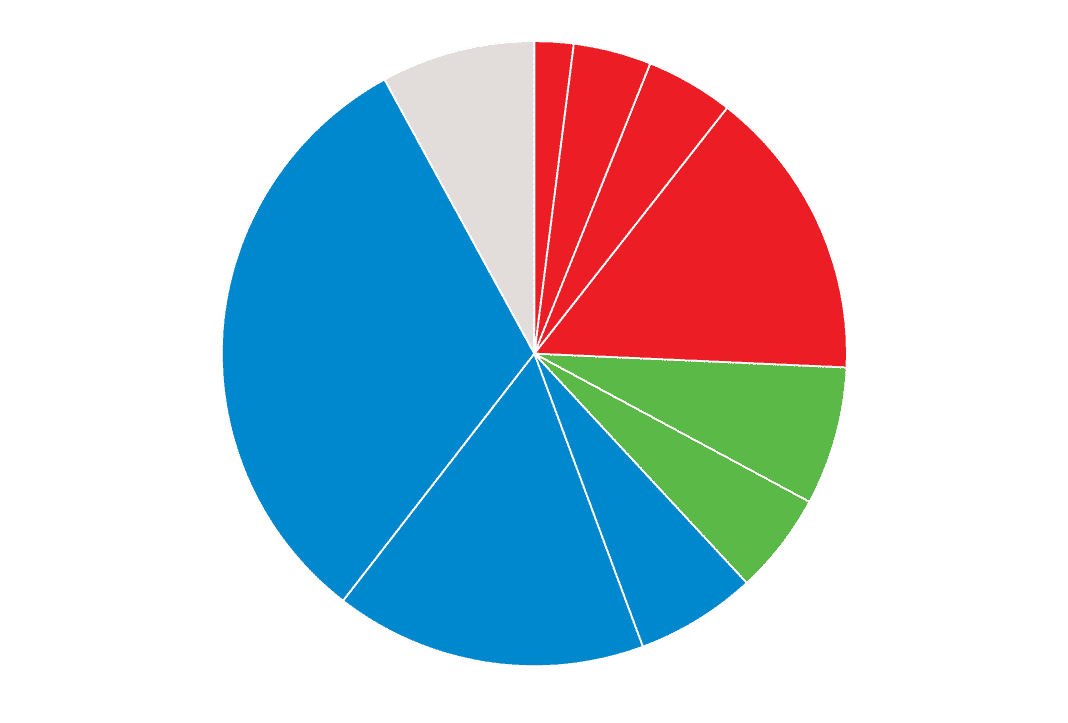 work exp.
Master’s degree
2%
Bachelor + work exp.
7.9%
4%
4.5%
Bachelor’s degree
15.0%
short OJT
31.3%
7.1%
Associate degree
5.2%
6.2%
1,2 year college
16.0%
long OJT
moderate OJT
[Speaker Notes: Who likes pie?

Here you see the breakdown of the minimum education required -- for all job openings projected in North Carolina – during the 2012-2022 projection period.

The red jobs require four or more years of college.

Green jobs require one or two years of college.

You will notice that the largest portion, in blue, are the jobs that do not require any education past high school in order to get the job.  They do require various amounts of On-The-Job Training, and they might require some college or technical school course work, but not a full college certificate or degree.

Most of the blue jobs have college certificate programs, which are not required to get hired, -- but in these days of high unemployment, the postsecondary education is preferred, -- and you will be more likely to get hired, and might start at a higher salary.

The 7.9 percent in the gray slice of the pie requires previous work experience and no specific educational training. Think of this as the worker who rises up to become the shop foreman or a manager.

Too many people think that a four-year degree is the ticket to the best jobs, but as you see here -- only one fourth of the job openings projected over the next ten years will require a four-year degree.  

This has been true for many years, and we will likely continue this same trend into the future.

====

NC Employment Security Commission data via www.CareerOutlook.US
http://careeroutlook.us/

These are for all jobs that get a paycheck, not for contracted positions, or small business owners who do not write themselves a paycheck.

NC Projections for 2022
Percentage change in educational requirements over 10-year projection period 2012-2022.

2.0% Doctoral or professional degree
	 1.0%  Doctoral  5,350
	1.9% Professional degree  10,280
 4.0%  Master's Degree  22,270
4.5%  Bachelor's Degree plus work experience  24,860
15.0%  Bachelor's Degree  82,900
7.1%  Associate Degree  39,120
5.2%  One/two years of college 28,650
 6.2%  Long-term on-the-job (OJT) training  34,210
16.0%  Moderate-term on-the-job (OJT) training  88,080
31.3%  Short-term on-the-job (OJT) training  172,910
 7.9%  Work experience in a related occupation  43,350]
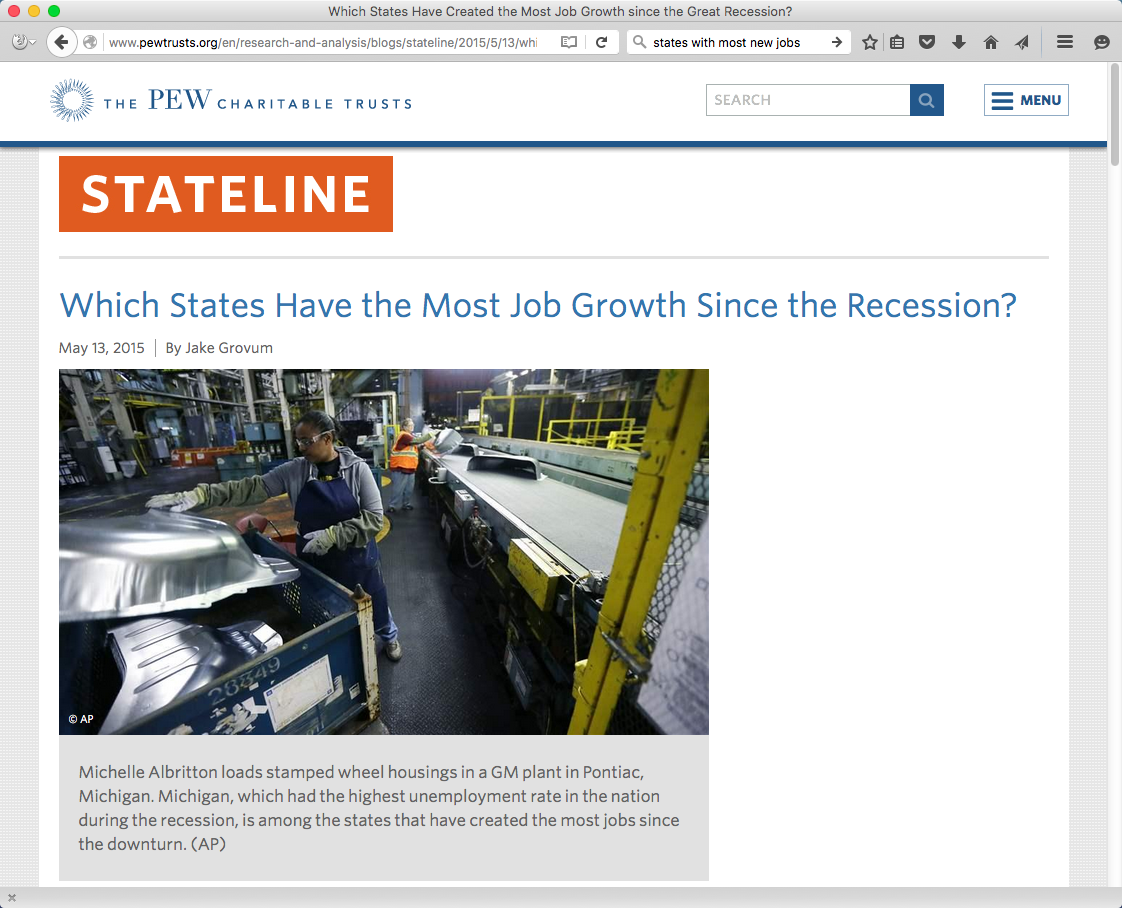 [Speaker Notes: Some states have more job openings than others.  

Sometimes you have to be willing to travel to get a job in your field.

If you are in a border county, it might pay to look across the state line for employment.


=====
Which States Have the Most Job Growth Since the Recession?

http://www.pewtrusts.org/en/research-and-analysis/blogs/stateline/2015/5/13/which-states-have-the-most-job-growth-since-the-recession=]
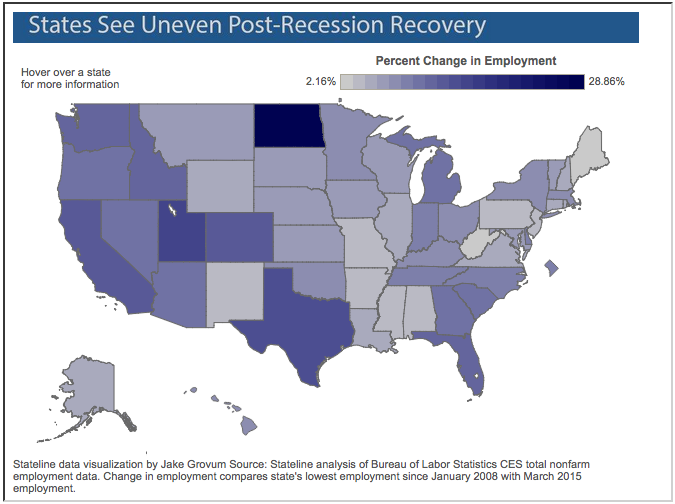 [Speaker Notes: In this study, North Carolina is right in the middle.

North Dakota has the highest percentage of people getting back to work after the recession.

West Virginia is struggling the most.

=====
Which States Have the Most Job Growth Since the Recession?

http://www.pewtrusts.org/en/research-and-analysis/blogs/stateline/2015/5/13/which-states-have-the-most-job-growth-since-the-recession=]
States with Most New Jobs(Total Change in Positions Projected from 2012 - 2022)
Numeric Change
% Change
15,627,900	United States
	2,436,980	Texas
	2,427,600	California
	1,362,980	Florida
	1,048,220	New York
	679,110	Georgia
	582,750	Arizona
	578,220	Washington
	548,650	North Carolina
	534,210	Virginia
	520,180	Colorado
	512,330	Illinois
	467,940	Pennsylvania
	455,010	Ohio
	388,450	Tennessee
	385,570	Massachusetts
	371,460	Michigan
	333,660	Indiana
	317,970	Utah
	313,190	New Jersey
	259,660	Louisiana
	258,390	Oregon
	244,610	Missouri
	229,350	Kentucky
	228,800	South Carolina
	217,840	Wisconsin
	213,220	Alabama
	205,000	Minnesota
	197,270	Iowa
	179,310	Maryland
	175,070	Oklahoma
	166,470	Connecticut
	164,150	Nevada
	163,250	Kansas
	135,950	Arkansas
	109,380	Puerto Rico
	109,000	Idaho
	102,250	Nebraska
	101,610	New Mexico
	81,680	Mississippi
	68,730	New Hampshire
	64,700	Hawaii
	61,950	Montana
	61,390	North Dakota
	57,930	District of Columbia
	51,420	Rhode Island
	40,900	Delaware
	39,110	West Virginia
	36,660	Wyoming
	36,120	Alaska
	33,260	South Dakota
	30,900	Vermont
	15,000	Maine
	11,240	Guam
	70	Virgin Islands
24.3	Utah
	21.8	Arizona
	21.3	Texas
	21.0	Colorado
	19.1	Guam
	17.3	Washington
	16.7	Florida
	16.3	Georgia
	16.2	Idaho
	15.4	Oregon
	14.9	California
	13.8	Nevada
	13.5	Virginia
	13.2	Tennessee
	13.0	Louisiana
	12.9	North Carolina
	12.8	Montana
	12.8	North Dakota
	12.2	Wyoming
	12.0	New Mexico
	11.9	Indiana
	11.6	Kentucky
	11.5	South Carolina
	11.3	Massachusetts
	11.3	Kansas
	11.2	Iowa
	11.1	New York
	10.8	 United States
	10.8	Alaska
	10.5	Arkansas
	10.4	Alabama
	10.4	Rhode Island
	10.3	Puerto Rico
	10.3	New Hampshire
	10.0	Oklahoma
	9.7	Hawaii
	9.5	Nebraska
	9.4	Connecticut
	9.3	Delaware
	8.7	Michigan
	8.6	Missouri
	8.5	Vermont
	8.3	Illinois
	8.3	Ohio
	7.7	Pennsylvania
	7.7	District of Columbia
	7.5	New Jersey
	7.1	Wisconsin
	7	Minnesota
	7	Mississippi
	7	South Dakota
	6.5	Maryland
	5	West Virginia
	2.3	Maine
	0.2	Virgin Islands
[Speaker Notes: Here you can compare the states with the most projected job openings.

On the left you see the number of job openings projected over the ten years for each state or territory.
On the right you see the percentage change in jobs over the ten years for each state or territory.
Some states are predicting a large number of job openings, but for our highly populated states, it might not be a large percentage of jobs based on the size of the population.

You see states that I’ve highlighted in blue. They are near the top of both sides.  
That means they are expecting a large number of job openings, which is also a large percentage of their current workforce.  Those are the states that are growing the fastest.

I have included all of the states, they just roll off the bottom of the slide.  

You see North Carolina on the left. On the right our state is not far down at 12.9 percent.

Maine is at the bottom of both lists.   15,000 job openings projected over the ten-year period with a 2.3 percentage increase.


============
“Total, All Occupations” for each state.
“Numeric Employment Change” is the number of new jobs projected over the ten year period.

www.projectionscentral.com/]
Motorcycle Mechanics
Where they were in 2012
	16,800	 United States
	1500	California
	1240	Florida
	970	Texas
	690	Pennsylvania
	680	New York
	610	Michigan
	590	Illinois
	530	North Carolina
	520	Ohio
	440	Indiana
	430	Georgia
	420	Missouri
	410	Iowa
	390	Wisconsin
	380	Colorado
	370	Arizona
	360	Minnesota
	360	Virginia
	360	Washington
	350	Tennessee
	340	South Carolina
	320	Idaho
	290	Louisiana
	250	Oregon
	230	Kentucky
	210	Maryland
Projected 10-yr increase 2012-2022
	1000	United States  $21,270
	400	California  $26,240
	290	Florida  $20,460
	180	Texas  $20,970
	100	Tennessee  $23,070
	80	Michigan  $21,320
	80	Colorado  $19,790
	80	Washington  $23,660
	70	Illinois  $21,440
	70	Idaho  $19,300
	60	North Carolina  $18,810
	60	Georgia  $21,950
	60	Arizona  $22,430
	50	Indiana  $24,140
	40	Pennsylvania
	40	New York
	40	South Carolina
	30	Iowa
	30	Virginia
	30	Louisiana
	30	Kentucky
	30	Alabama
	30	Utah
	20	Ohio
[Speaker Notes: Let’s say you want to be a motorcycle mechanic.

In 2012 there were over 16 thousand motorcycle mechanics across the country. That includes only those that receive a regular paycheck. And Does not include those working as independent contractors or folks repairing motorcycles behind their house.

If you don’t mind traveling, which most motorcycle enthusiasts like to do, you might look at which state has a high demand for your chosen profession.

You see on these two charts that California has the most motorcycle mechanics at 15 hundred, and the highest projected increase in the number of mechanics over the 10-year projection period at 400.

Note that there are a lot of motorcycle mechanics in Pennsylvania and New York, but their projected increase over 10 years is only 40, which places them just below the bottom of the slide.

Our own state of North Carolina is not a bad state to find a job as a motorcycle mechanic.

Alaska would be a poor choice to look for a job since the weather is not conducive to riding a motorcycle.

And when you look at the starting salaries on the right, you see California, Indiana, Washington, and Tennessee on top.

Both the demand and the salaries change when you cross state borders, and even from county to county.

So, if you wanted to be a motorcycle mechanic and wanted to go somewhere where you are most likely to get hired and get a good salary, then California is the place to be.]
Upsetting the Projection Data
Recession
Natural Disasters
Immigration
Automation / Technology
Job relocation
Elections
[Speaker Notes: All of that projection data I have just shown you can be upset easily by a variety of conditions.

The current recession swooped in just after those data were published.

Natural disasters, such as hurricanes, can drastically change which jobs are in high demand and which ones are not. Disasters can move the demand around the country.

And we don’t have to talk about how elections and politics can change the job market.

Local and state legislation can impact the demand for certain occupations.
The upcoming presidential election has the potential to change the demand for certain occupations.

Luckily, we get a small 2-week respite from the elections this summer to focus on the Olympics, which itself has the potential to alter the demand of certain occupations in the hosting country.]
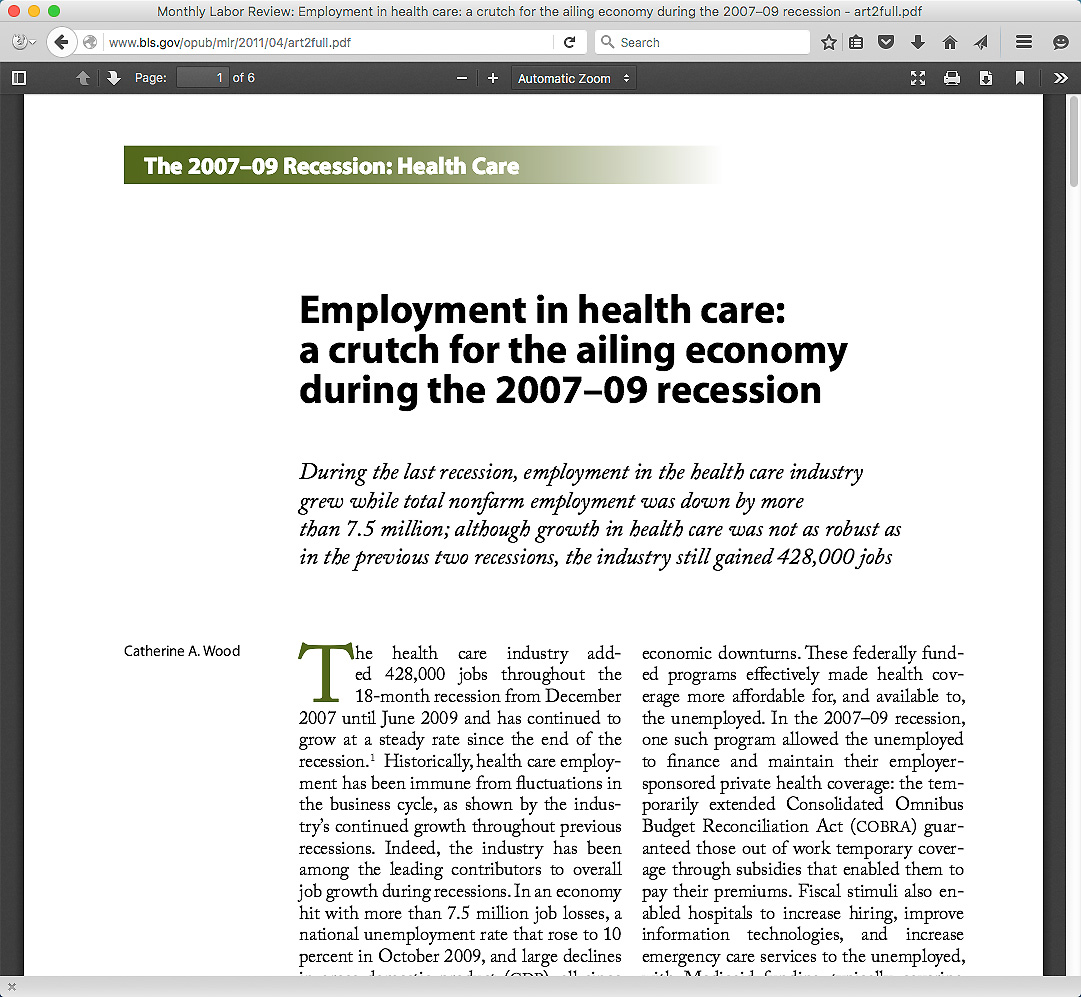 34
[Speaker Notes: The Healthcare industry weathered the recession well, -- and they always do.

You can see here where it says “During the last recession, employment in the health care industry grew -- while total non-farm employment was down by more than 7.5 million jobs”

So if you want to keep your job through the next recession – predicted to occur in 2017 -- then a job in the health care industry is the way to go.


========
http://www.bls.gov/opub/mlr/2011/04/art2full.pdf]
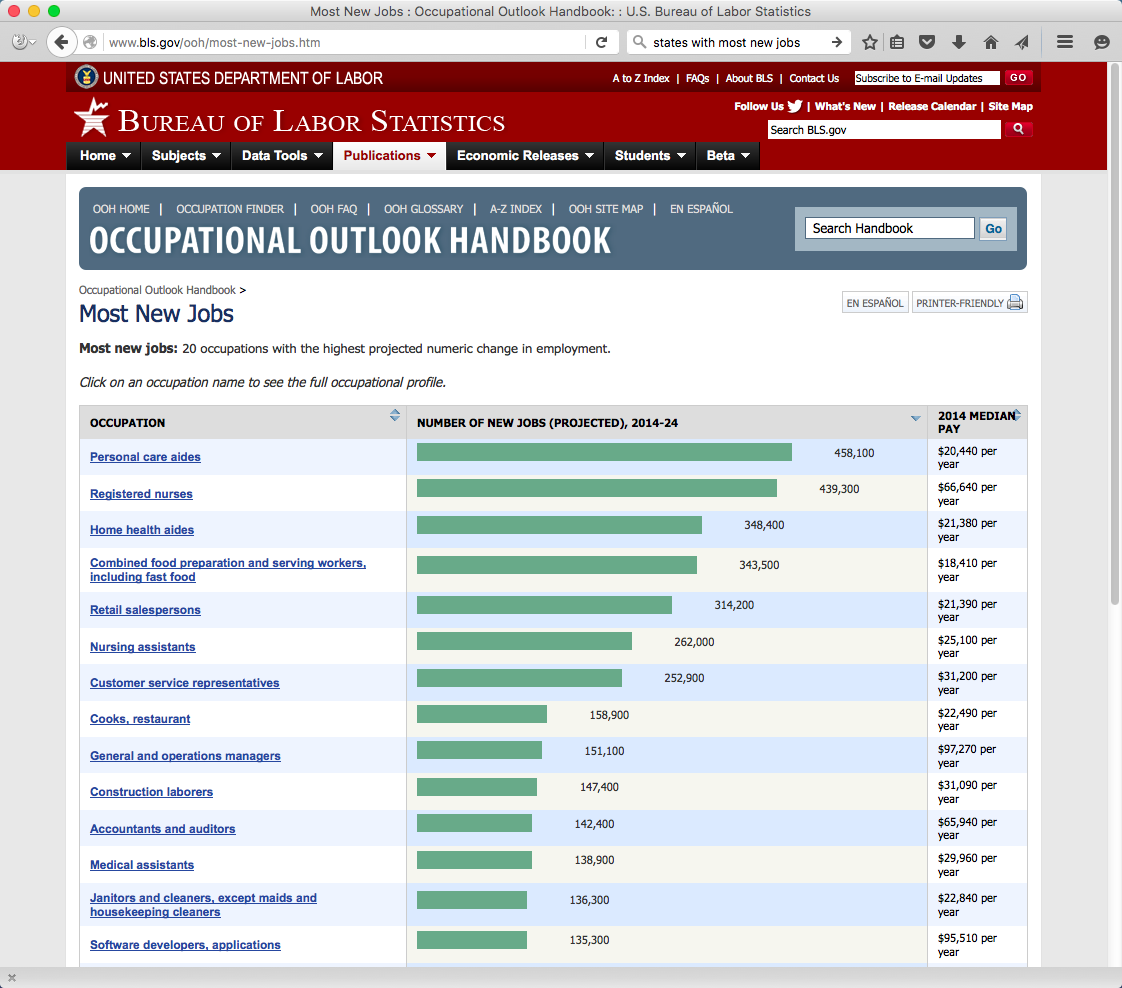 [Speaker Notes: And if you look at the Occupational Outlook Handbook.

This is similar to what we looked at earlier.

Here are 20 occupations with the highest projected numeric change in employment.



======
Most New Jobs
 
 
Most new jobs: 20 occupations with the highest projected numeric change in employment.
 
http://www.bls.gov/ooh/most-new-jobs.htm]
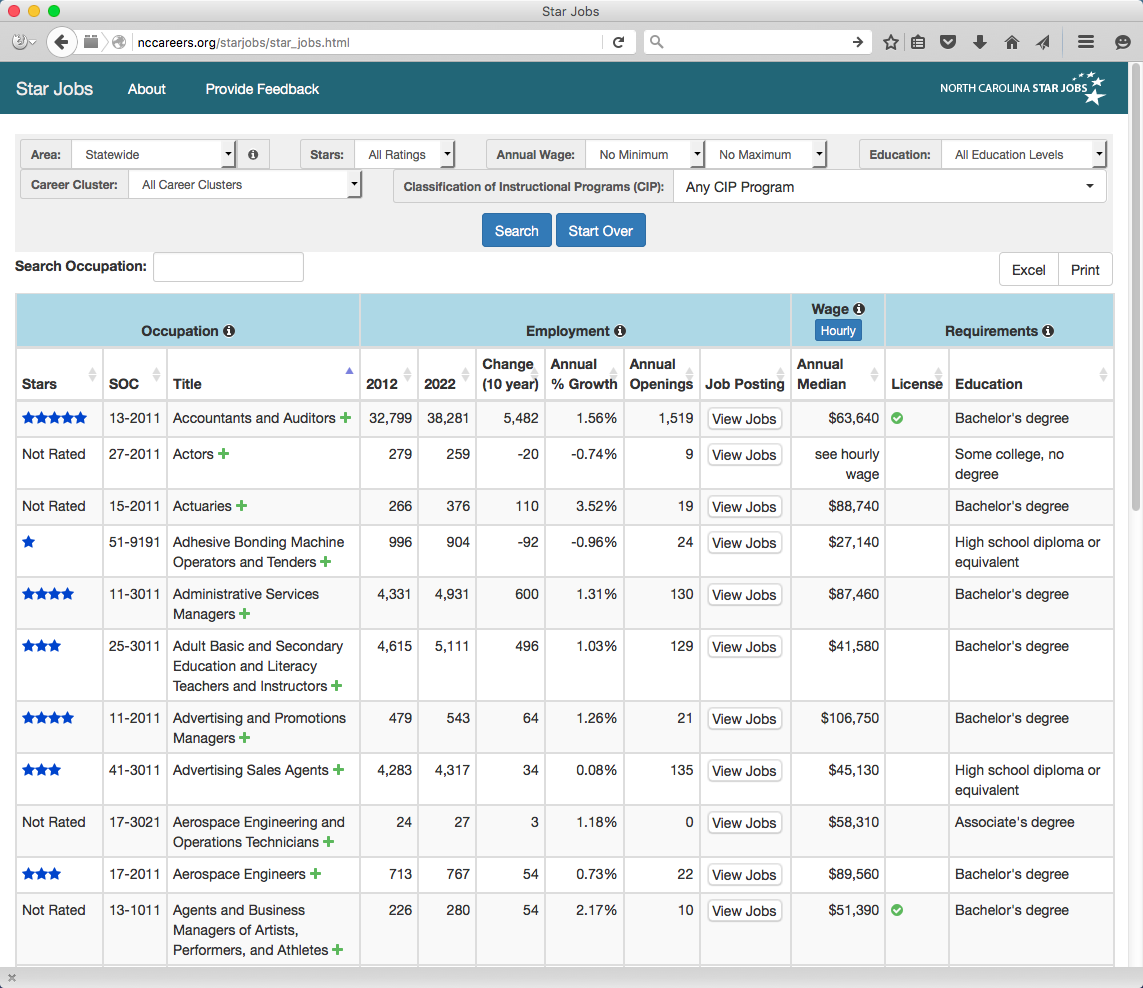 NCcareers.org
[Speaker Notes: NC has a new webpage that lists Star jobs, or the jobs that have the potential to hire the most workers in the near future.

 The web address is NC Careers dot ORG.

There are lots of other good tools at NC Careers dot ORG that we won’t go into today.  I have been on a committee for several years helping the NC Department of Commerce to create some useful tools using all of their labor market information.  Check it out.


=====
Star Jobs
NC Department of Commerce
http://nccareers.org/starjobs/star_jobs.html]
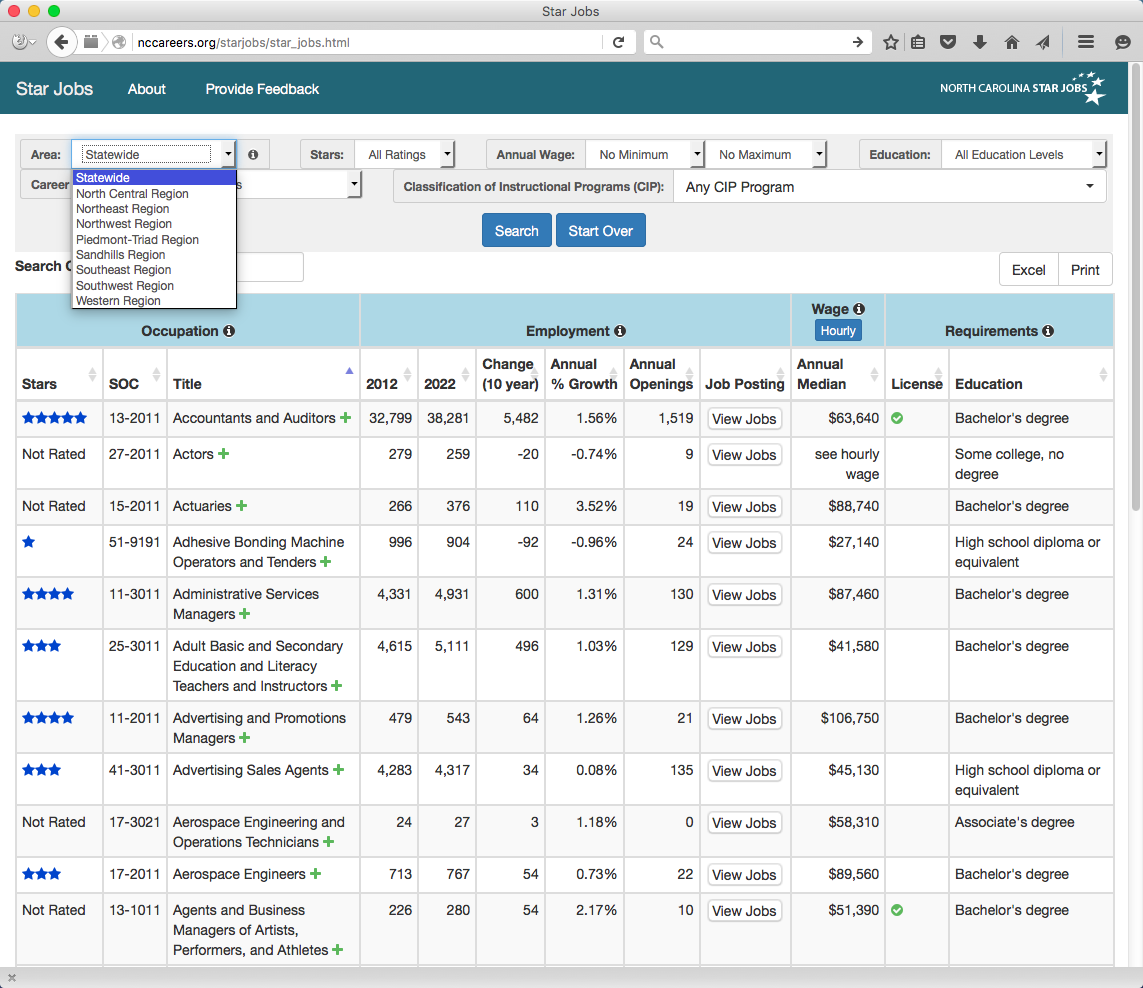 [Speaker Notes: Here is their Star Jobs tool.

You can see the data for the entire state, or you can select one of the 8 regions.


=====
Star Jobs
NC Department of Commerce
http://nccareers.org/starjobs/star_jobs.html]
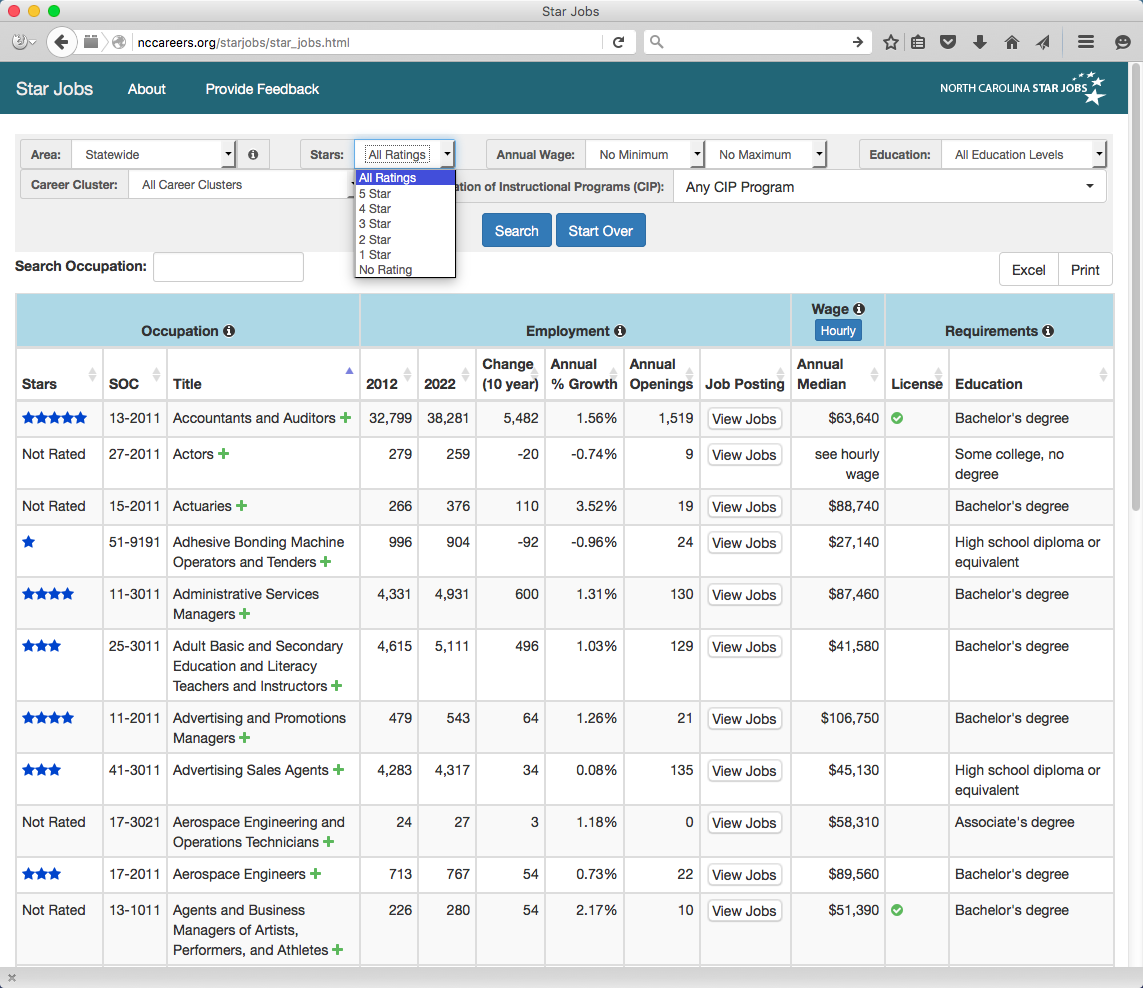 [Speaker Notes: Here is where you pick the number of stars. More stars means higher projected demand.  Five is the most


=====
Star Jobs
NC Department of Commerce
http://nccareers.org/starjobs/star_jobs.html]
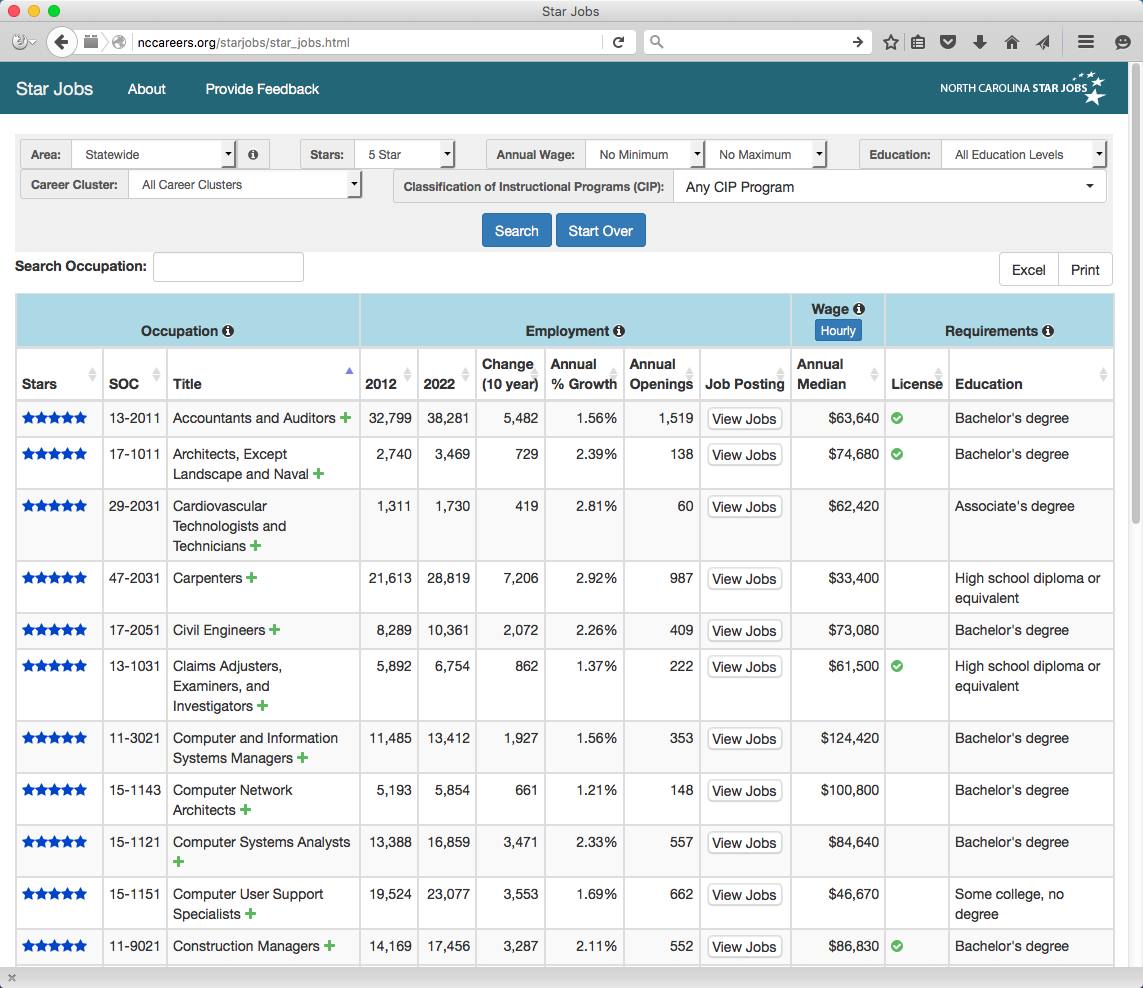 [Speaker Notes: This table shows all 5-star jobs statewide.


=====
Star Jobs
NC Department of Commerce
http://nccareers.org/starjobs/star_jobs.html]
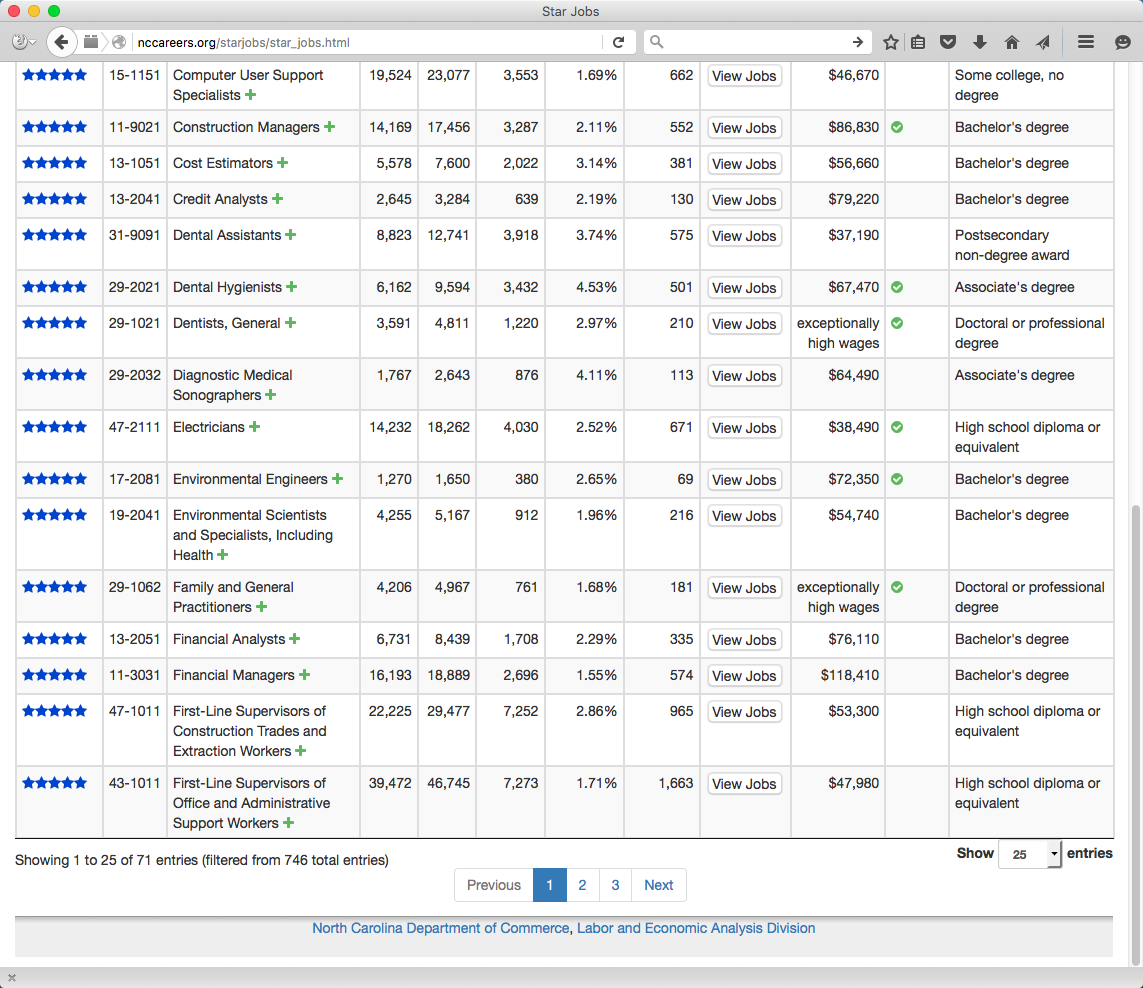 [Speaker Notes: If you scroll to the bottom of the page, you can see that there are 71 of the 5-star jobs within the complete list of 746 occupations.


=====
Star Jobs
NC Department of Commerce
http://nccareers.org/starjobs/star_jobs.html]
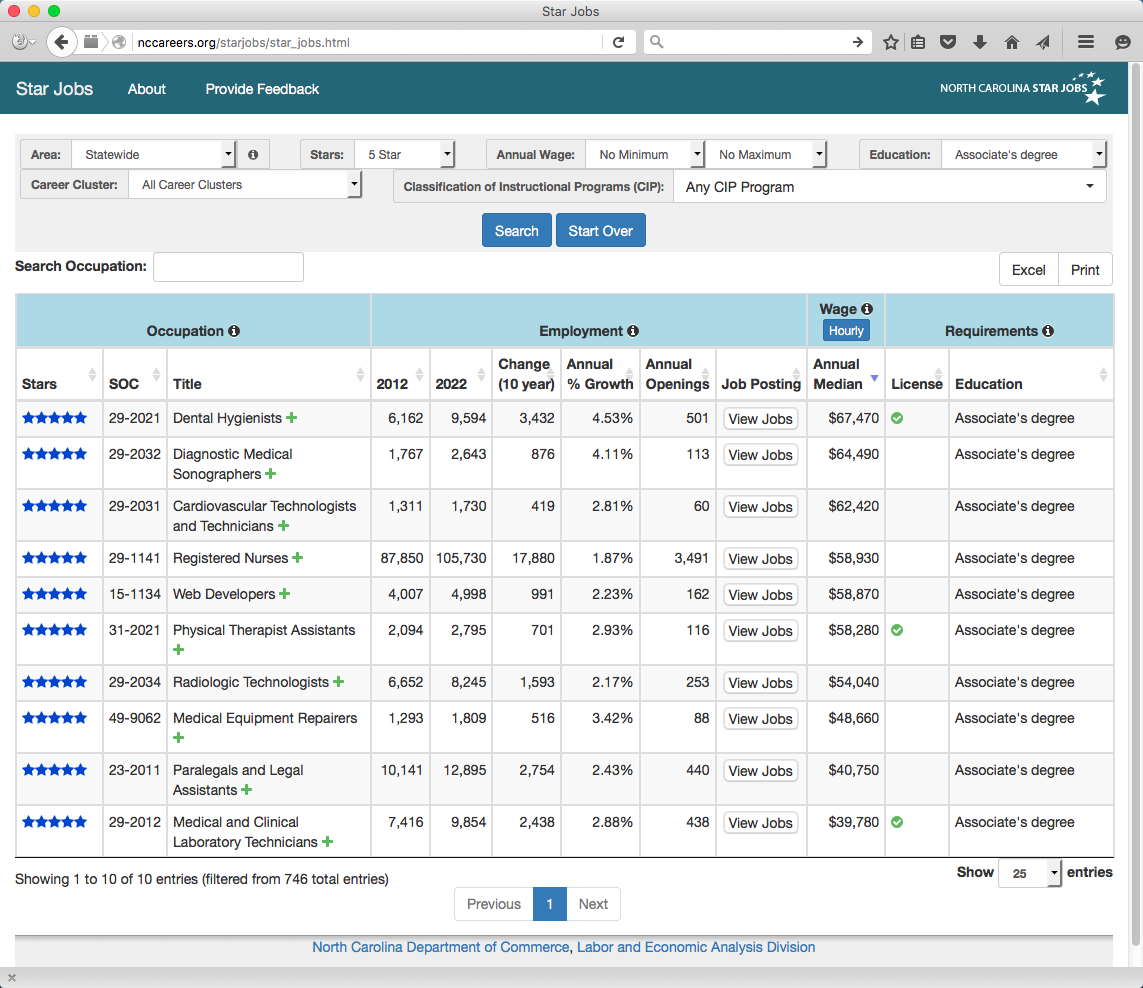 [Speaker Notes: Here you see there are 10 jobs with 5 stars that requires an Associate Degree.



=====
Star Jobs
NC Department of Commerce
http://nccareers.org/starjobs/star_jobs.html]
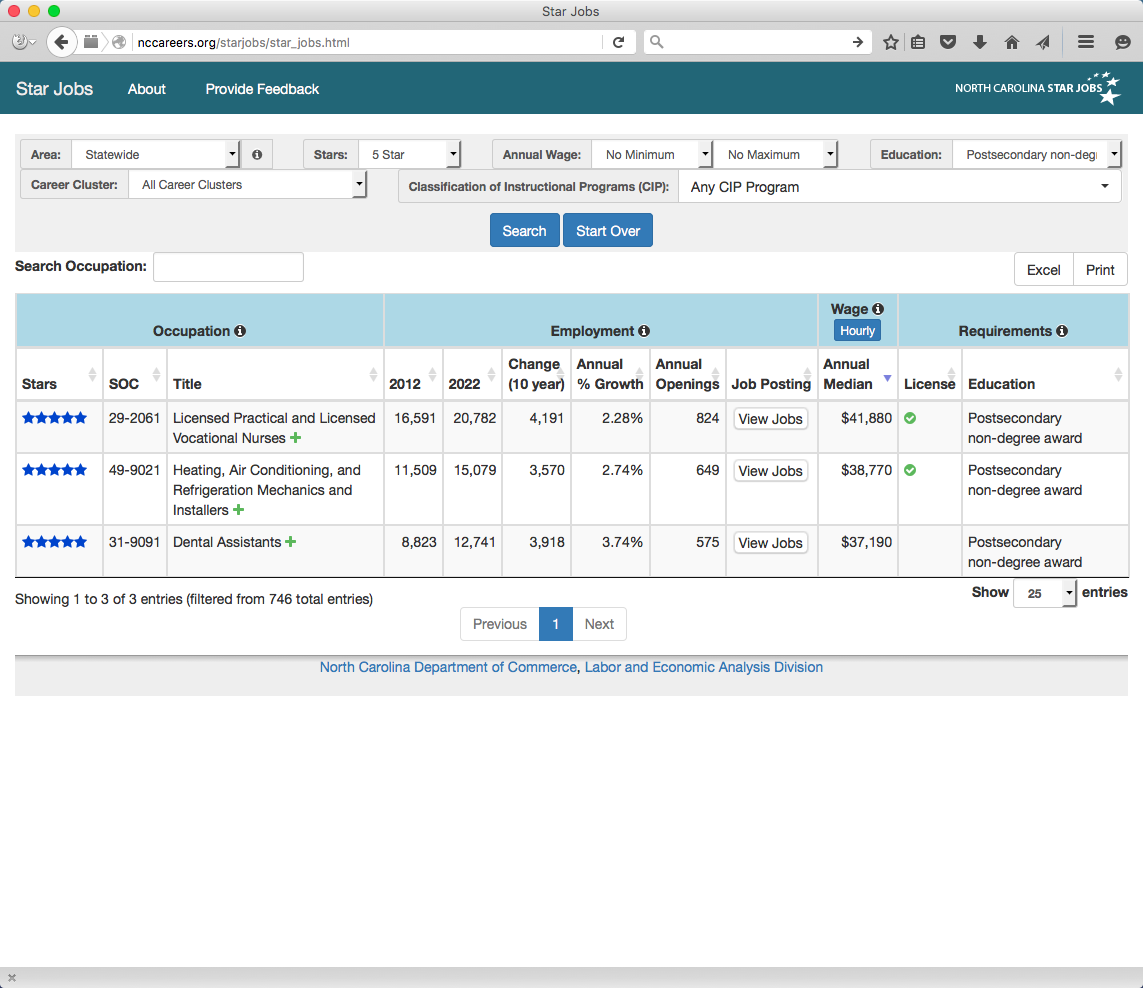 [Speaker Notes: Here is 5-star, -- requires postsecondary, -- but non-degree education


=====
Star Jobs
NC Department of Commerce
http://nccareers.org/starjobs/star_jobs.html]
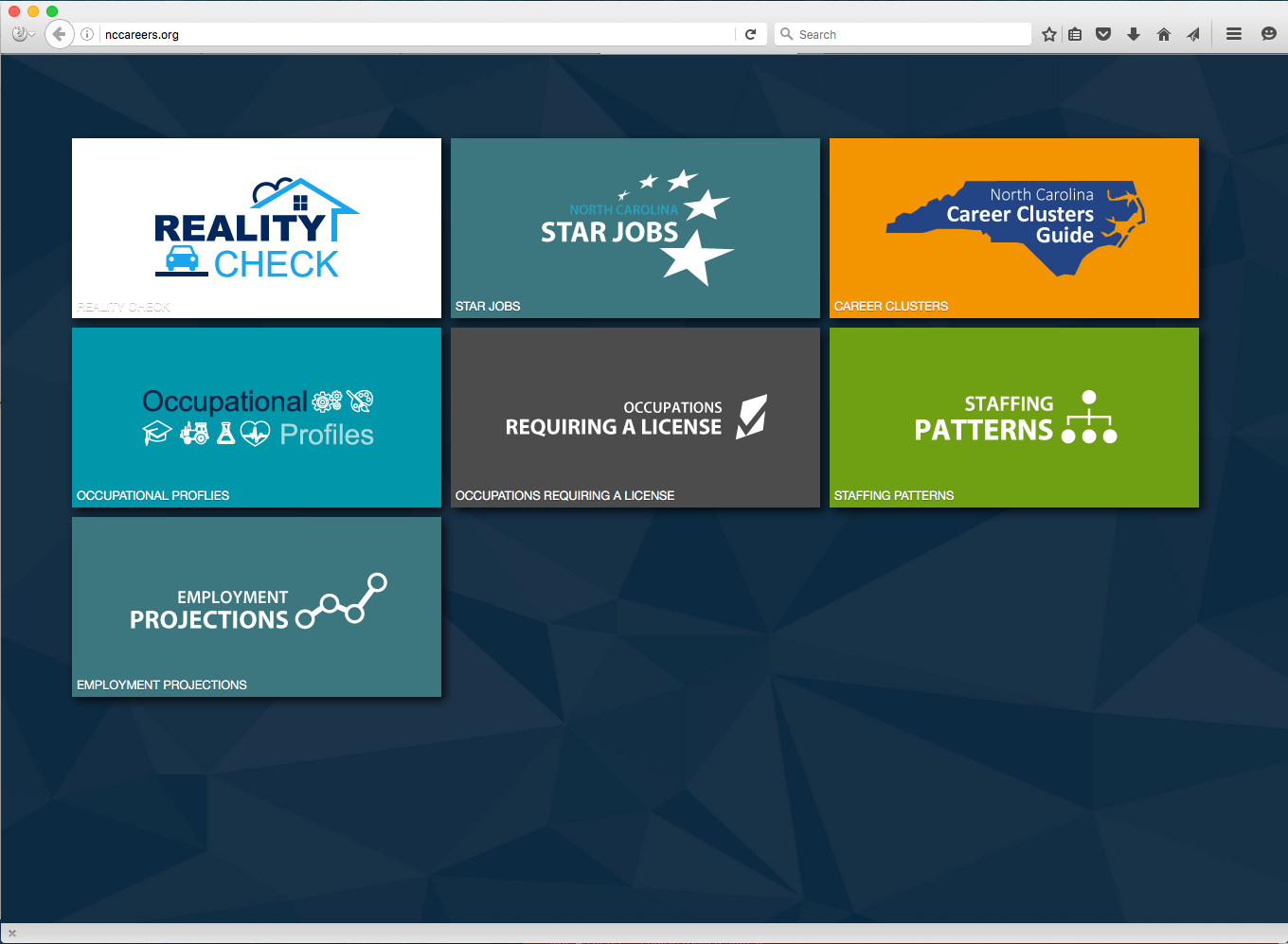 4/28/2016
43
[Speaker Notes: Here is the main page for NC Careers dot Org.

We just looked at the Star Jobs, and we are about to look at the Career Clusters Guide. 

In future webinars we will look at some of the other tools.]
16 Career Clusters
Agriculture, Food & Natural Resources
Architecture & Construction
Arts, A/V Technology & Communications
Business, Management & Administration
Education & Training
Finance
Government & Public Administration
Health Science
Hospitality & Tourism
Human Services
Information Technology
Law, Public Safety, Corrections & Security
Manufacturing
Marketing, Sales & Services
Science, Technology, Engineering & Mathematics
Transportation, Distribution & Logistics
44
[Speaker Notes: For many years, educators have been using these 16 Career Clusters to help us classify careers. 

It’s a good first step to get folks to choose a broad career cluster before narrowing down to a specific career.]
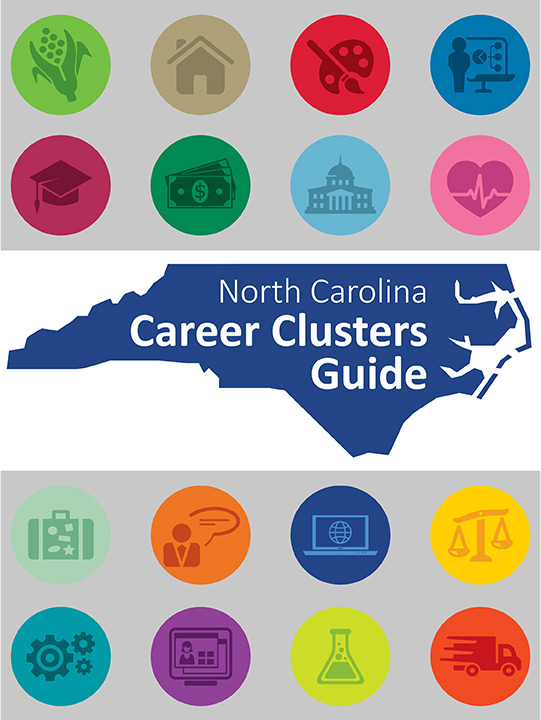 45
[Speaker Notes: We just published a new Career Clusters Guide last year.  You might have seen the one we created in 2009.

This one has updated data and fresh stories.

We want to ensure that individuals have both timely and accurate career information, thus promoting informed decisions about choosing a career path. 

The economy and workforce in North Carolina is changing. 

The North Carolina Department of Public Instruction and the North Carolina Community College System are committed to supporting the state’s workforce system. 

This guide will assist all students, and anyone, in identifying the available career options by using individual interests, clearly defined career pathways, and timely employment projections.]
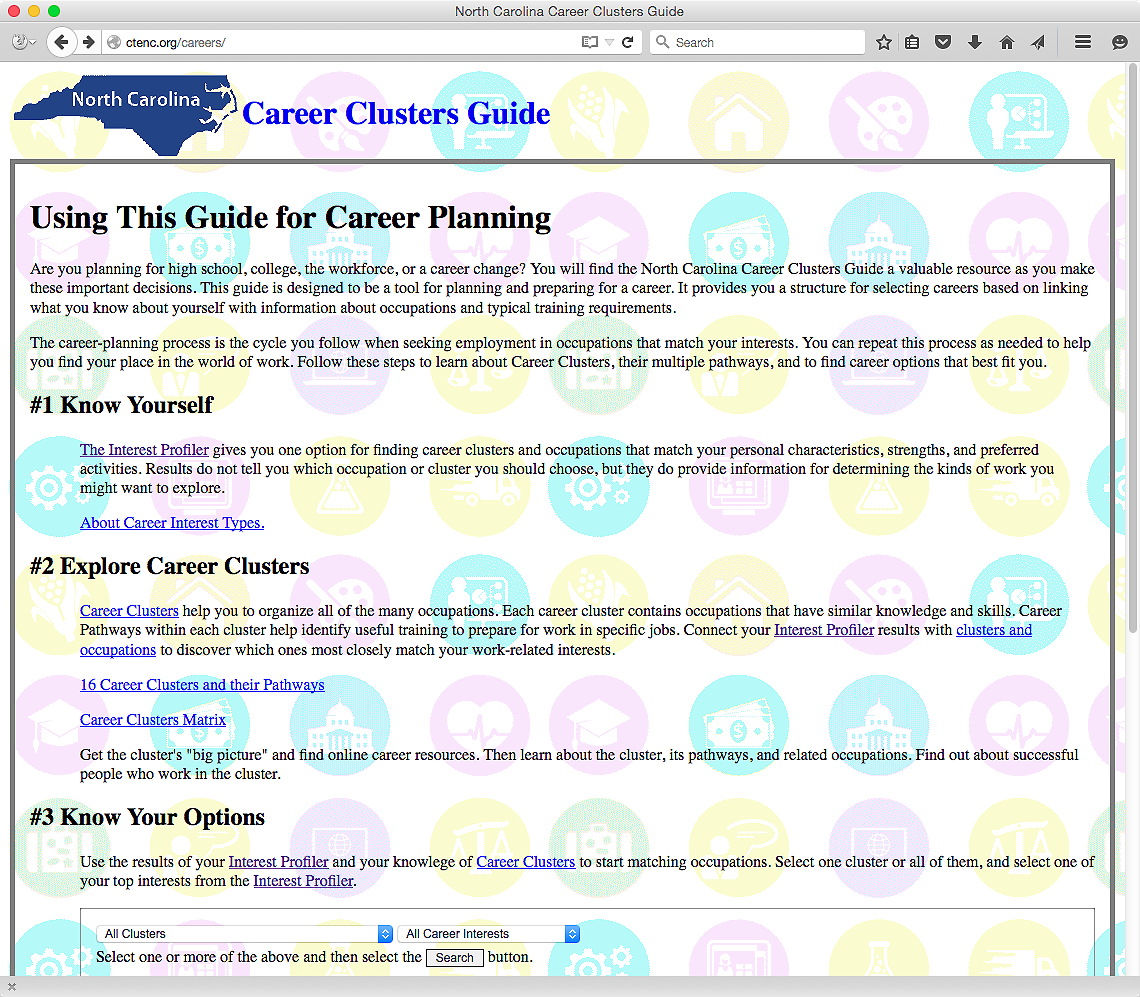 NCperkins.org
46
[Speaker Notes: And now look.  We took the book and made it into an interactive website. How cool is that?

Here is the web address.  NC Perkins dot org is the same website where you can find this PowerPoint.
There is also a link to this Career Clusters Guide on the NC Careers dot ORG website.

Besides the interactive web pages, a PDF of the printed book is available at the bottom of the main page.

Let’s start here at step number one -- and select the link to the Interest Profiler.

=====

http://ncperkins.org/careers/]
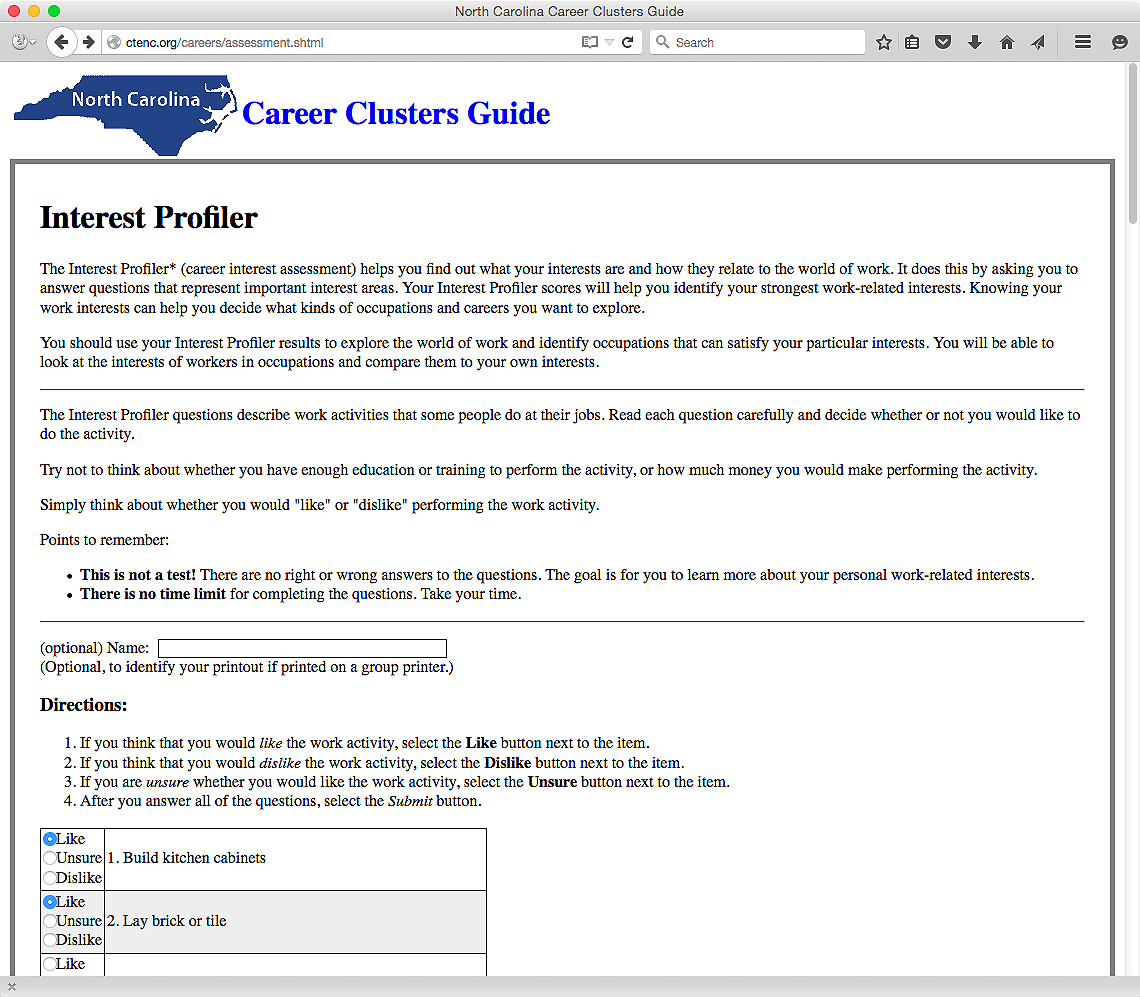 47
[Speaker Notes: This is the same interest assessment that is on the O*NET.

There is an optional place to enter a name, which makes it handy if the results are printed on a common classroom printer.

After all the questions are answered . . . 


=====

http://ncperkins.org/careers/]
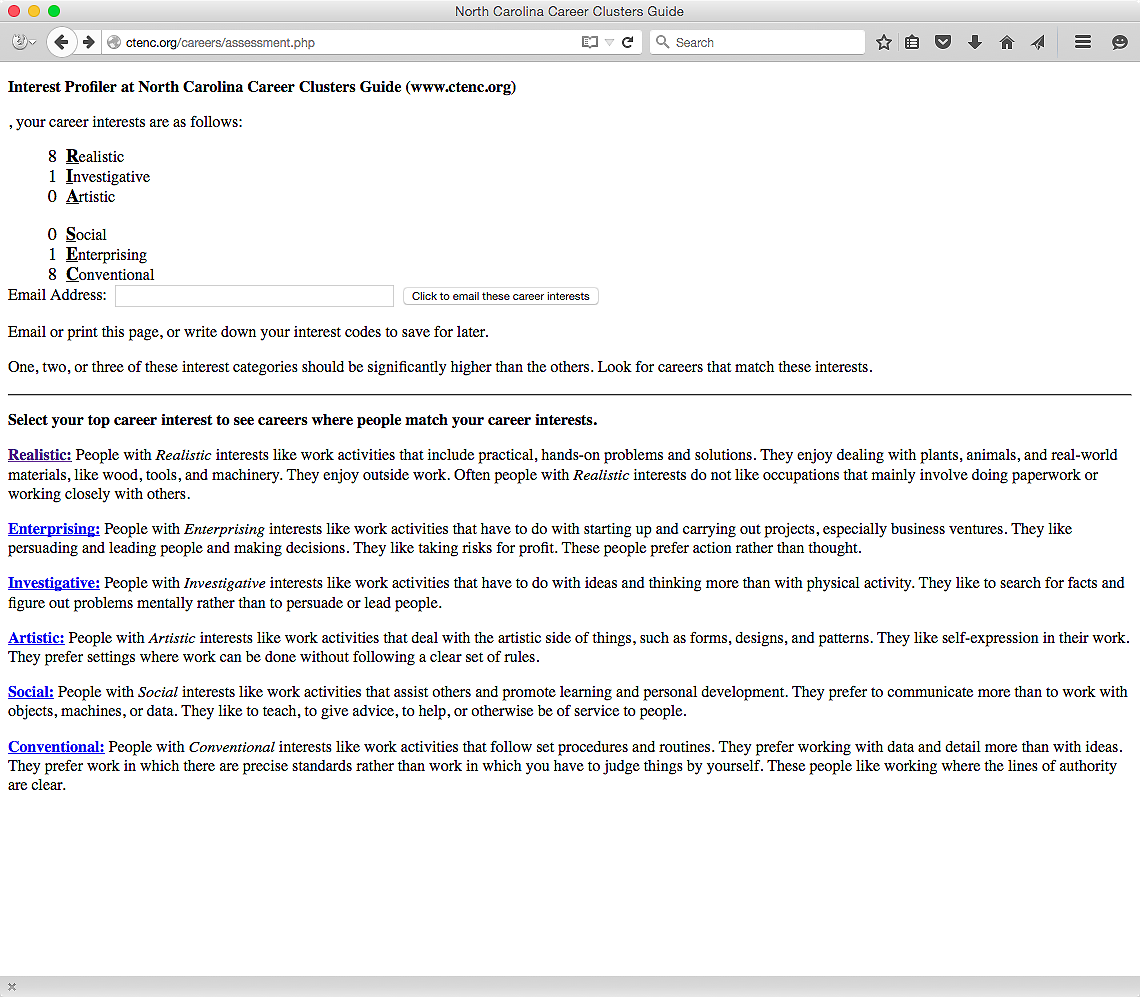 48
[Speaker Notes: You get a number in six career interests.  The high numbers indicate a personal preference for that kind of activity.

 Here are my results. 
I am a Realistic, Conventional kind of guy.
((hide))

Notice there is a place to enter an email address, so the results can be emailed for further use.

This career interest assessment is a great place to start for anyone middle-school aged to adult. Before you can start looking at career options, you need to find out who you are, what you like doing, and how your interests can match up to careers you may have never known about.

Since I rank high in Realistic interests, I select the link to Realistic Careers …

=====

http://ncperkins.org/careers/]
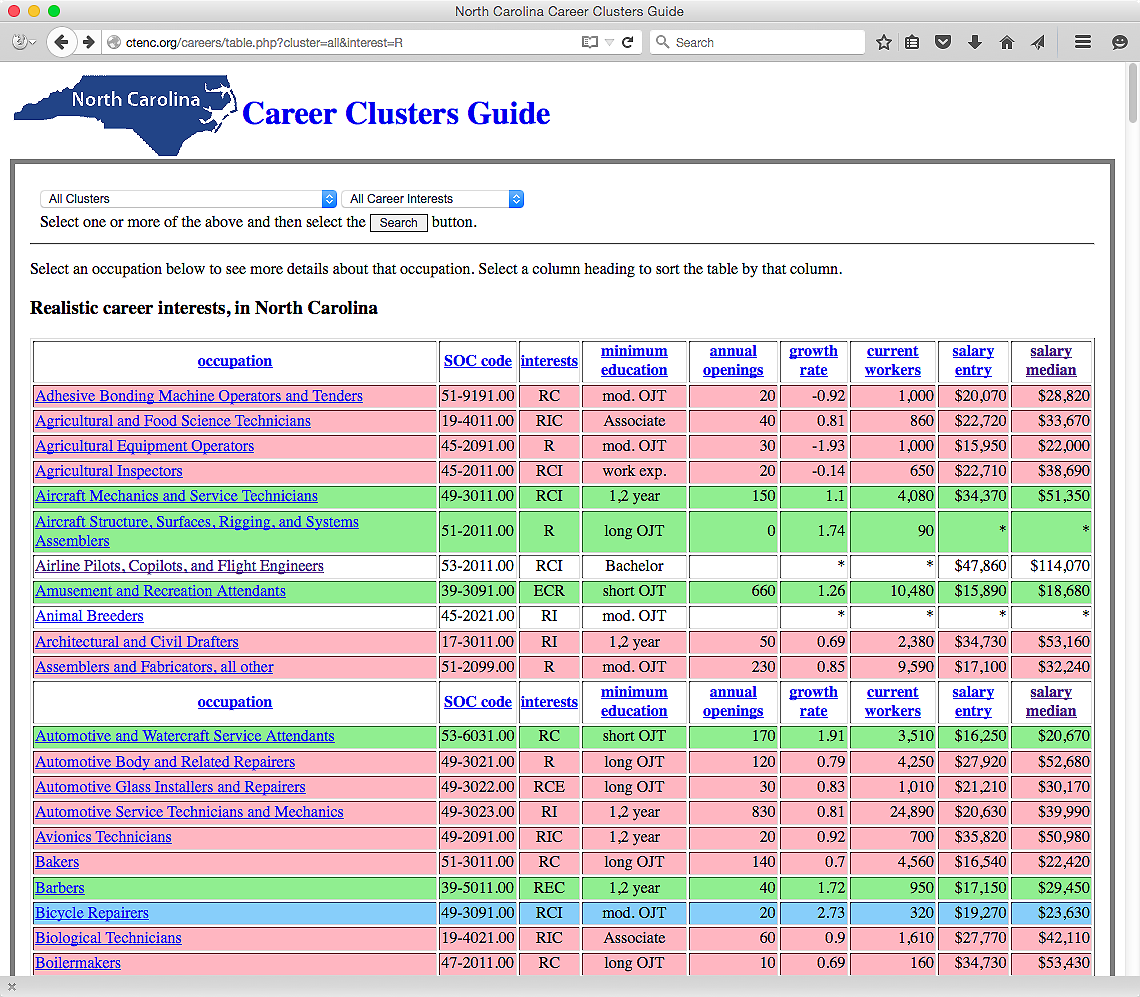 49
[Speaker Notes: Which takes me to this page, where we now see all of the occupations in North Carolina where the workers have a predominate Realistic career interest.  Realistic career interests is about working with your hands.
The color coding corresponds to the projected growth rate of that occupation over a ten-year period.
Blue is projected high demand, red is low demand, and green are average demand.

For each occupation we have the Career Interests, minimum education required, projected annual openings, and starting and average salary.

 If you select the name of the occupation. I am selecting  “Aircraft Mechanic” …


=====

http://ncperkins.org/careers/]
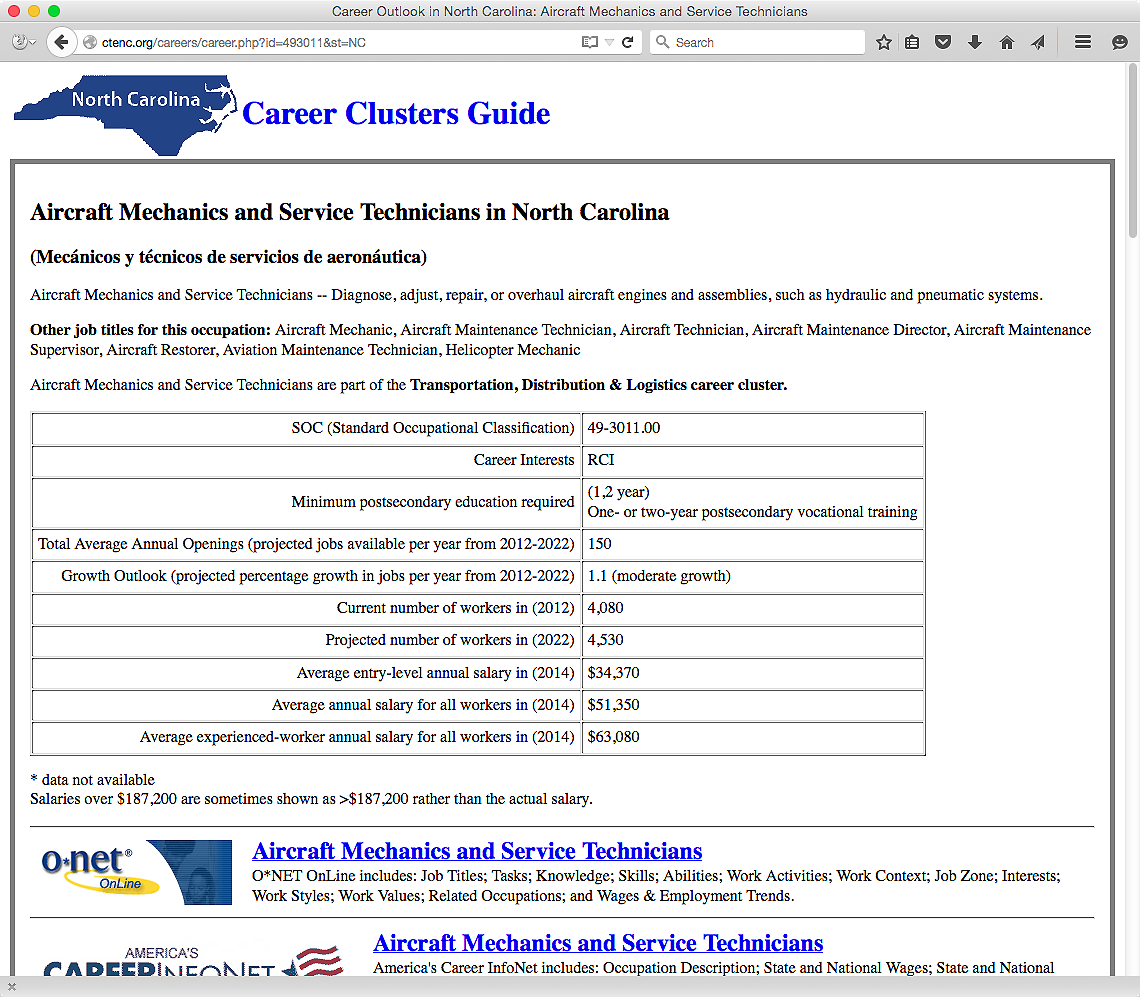 50
[Speaker Notes: It takes you to this web page where you can learn all about the occupation of aircraft mechanic.

If you scroll down the page, …

=====

http://ncperkins.org/careers/]
51
[Speaker Notes: … you see direct links to the O*NET, --  
America’s Career Info Net, --  
and the Occupational Outlook Handbook.

Select any of those to find more information about Aircraft Mechanics.

Scroll down the screen a little further--  and you see career videos …

=====

http://ncperkins.org/careers/]
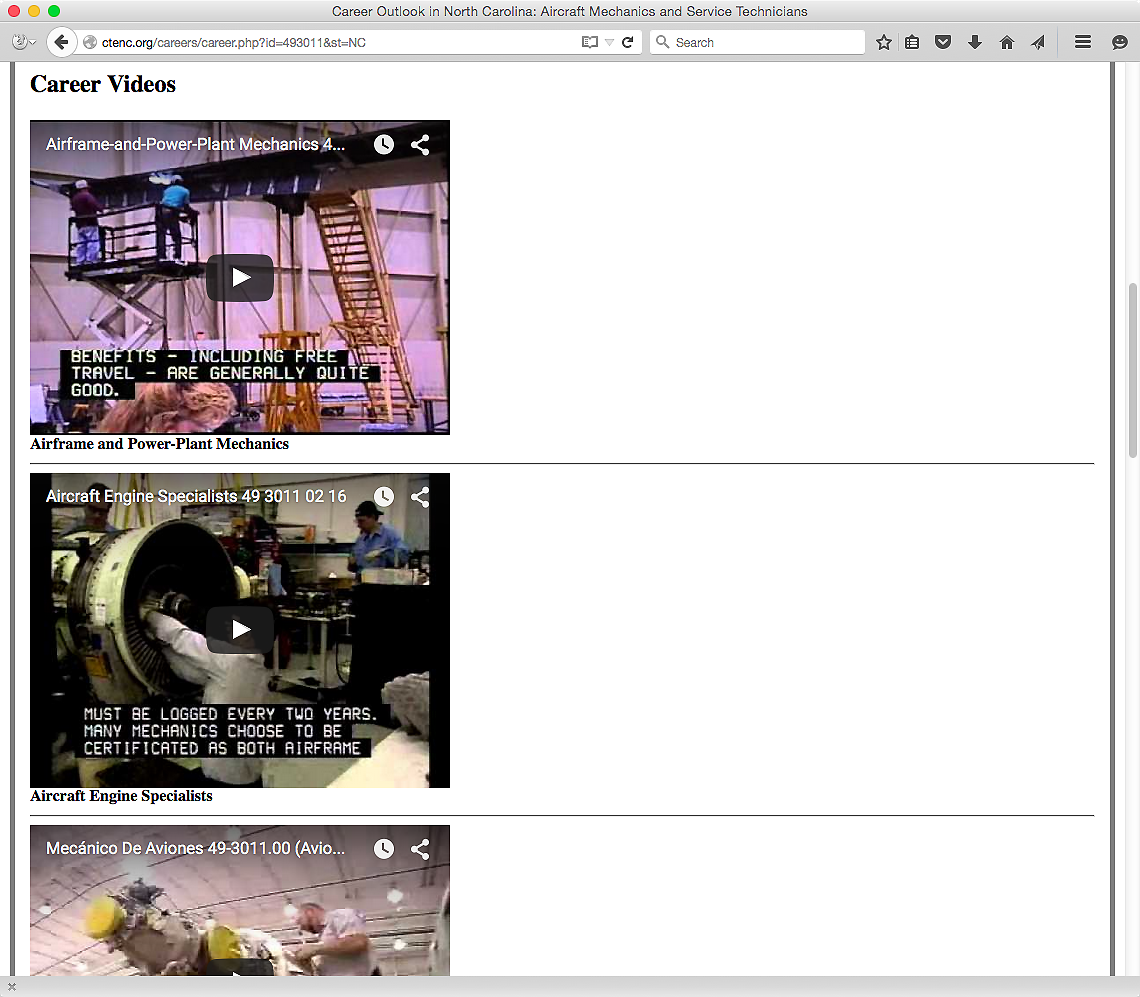 52
[Speaker Notes: In this case there are three career videos. 

One for the Airframe and Power Plant Mechanics, and another video about the Aircraft Engine Specialists. 
 
The third video is a Spanish language video about Aircraft Mechanics. 

=====

http://ncperkins.org/careers/]
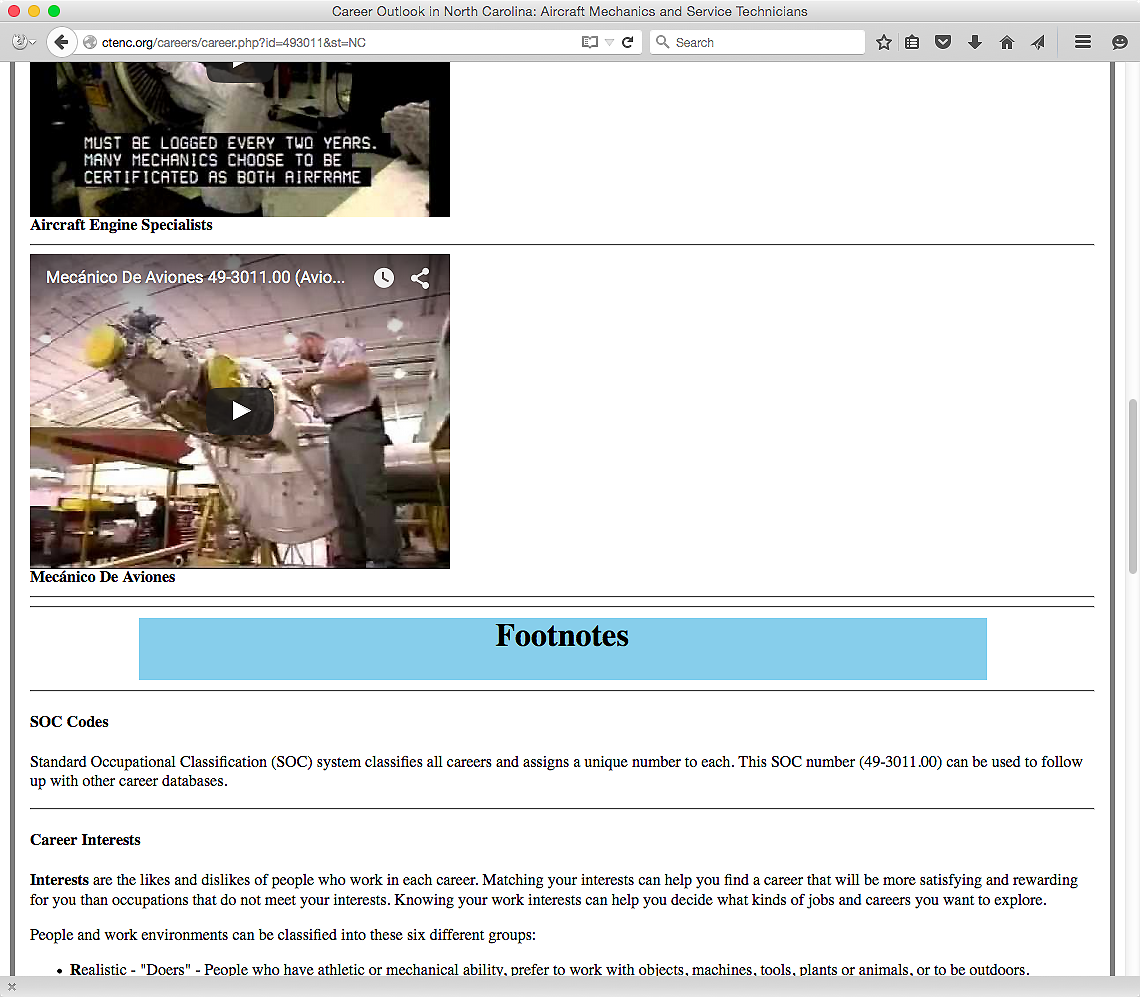 53
[Speaker Notes: The Footnotes at the bottom of the page explains from where all of the data come.

=====

http://ncperkins.org/careers/]
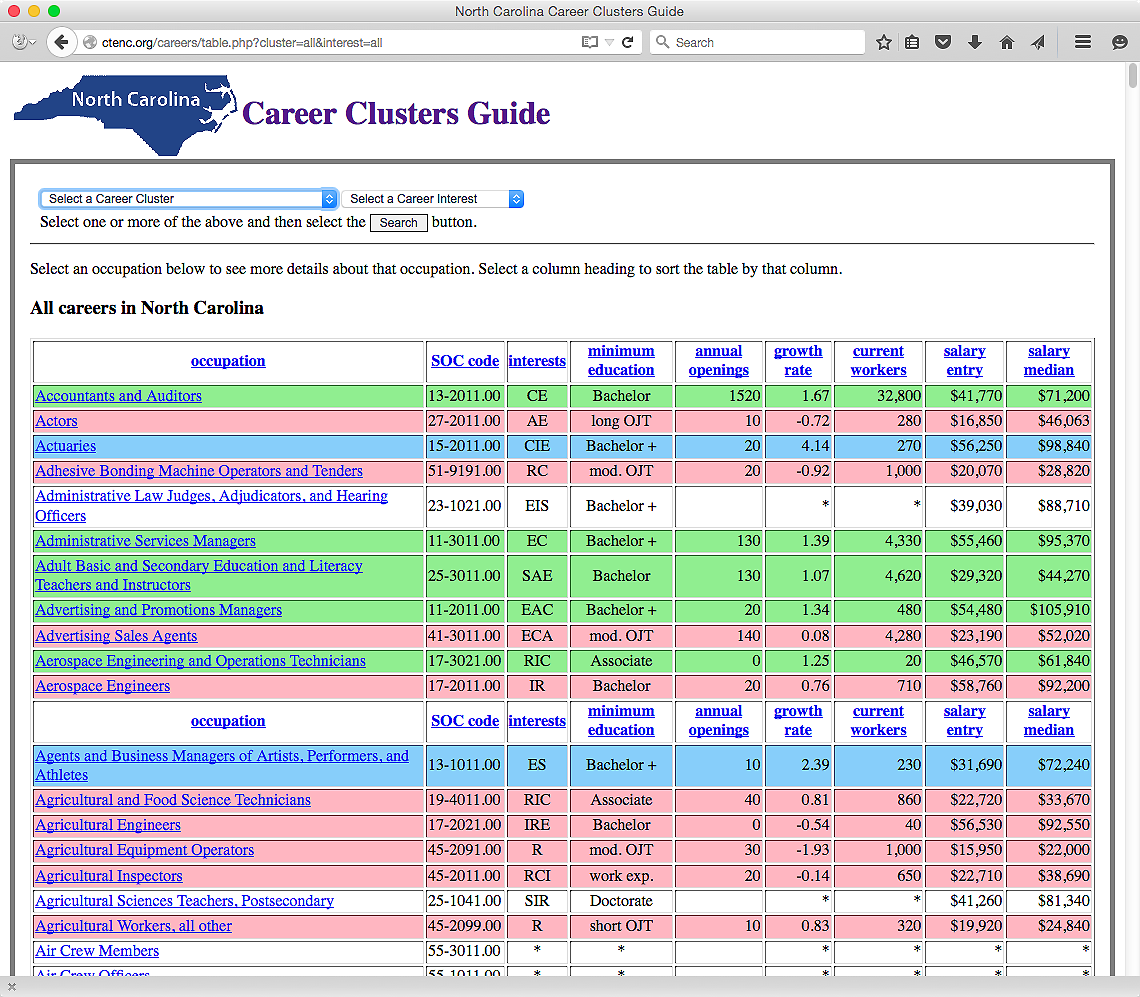 54
[Speaker Notes: I showed you this page earlier. 
Right now it shows all occupations in North Carolina.

 The drop-down menus let you select a career cluster -- or a career interest -- or both.

=====

http://ncperkins.org/careers/]
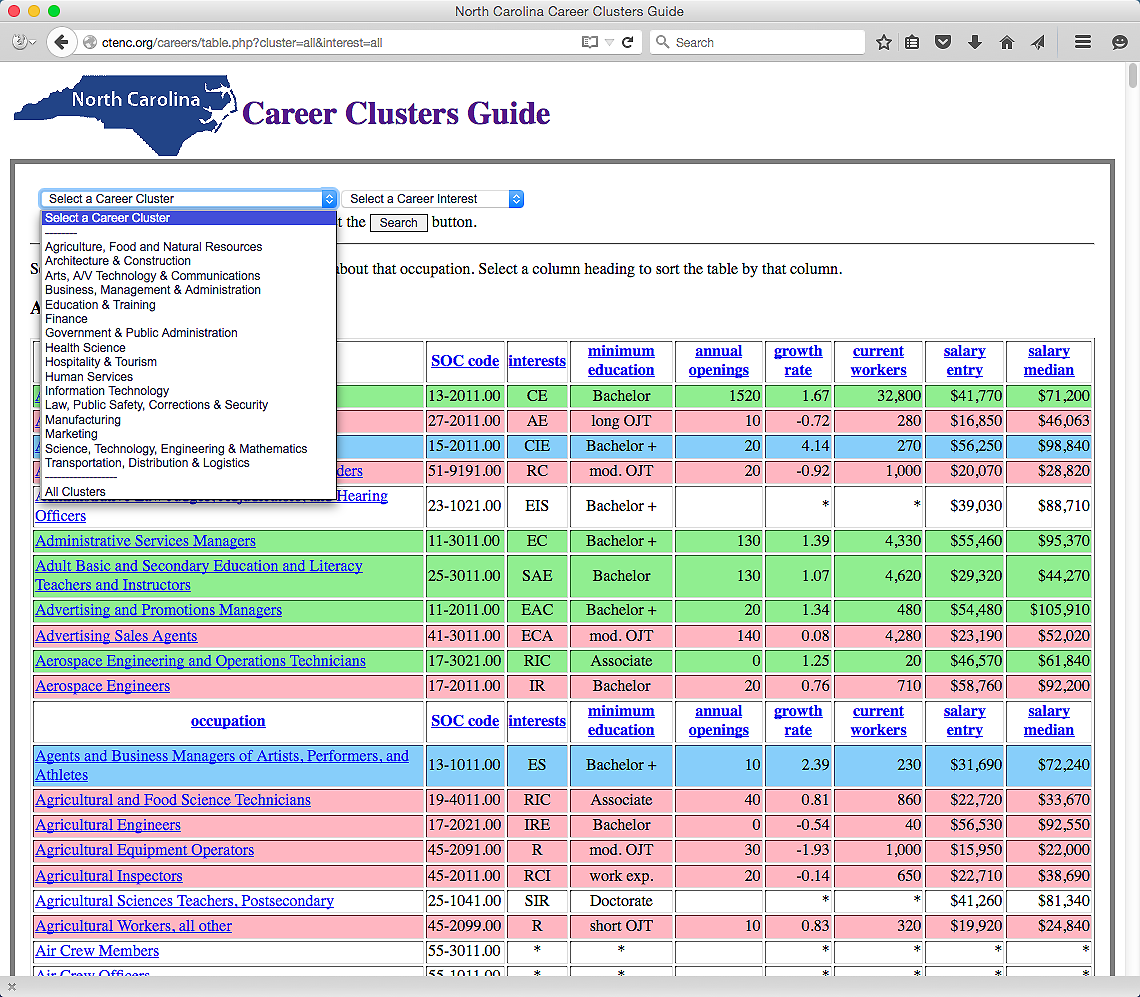 55
[Speaker Notes: Here is the menu to select a career cluster.

=====

http://ncperkins.org/careers/]
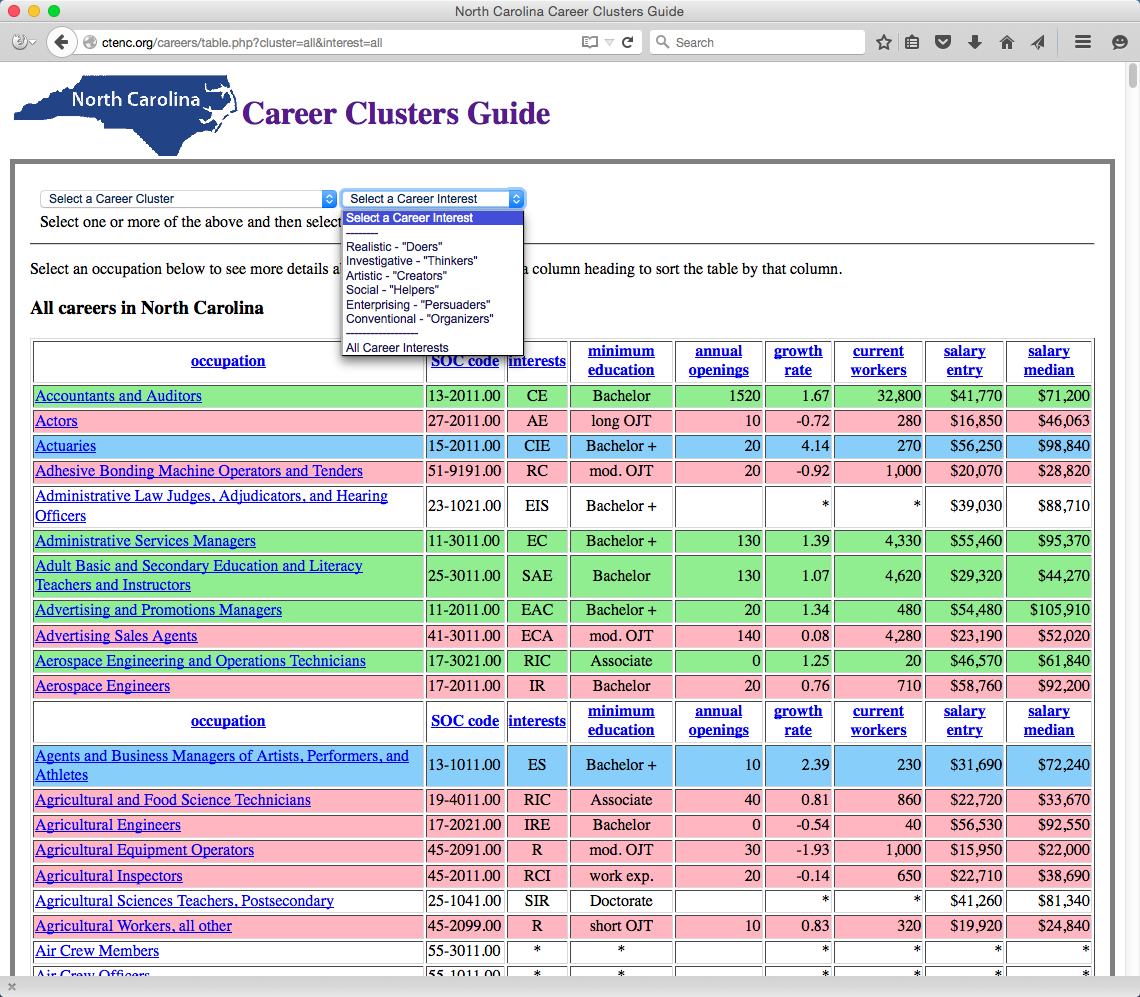 56
[Speaker Notes: And the drop-down menu to select a career interest.

Select a cluster and interest, or just select one or the other -- and then select the Search button.

=====

http://ncperkins.org/careers/]
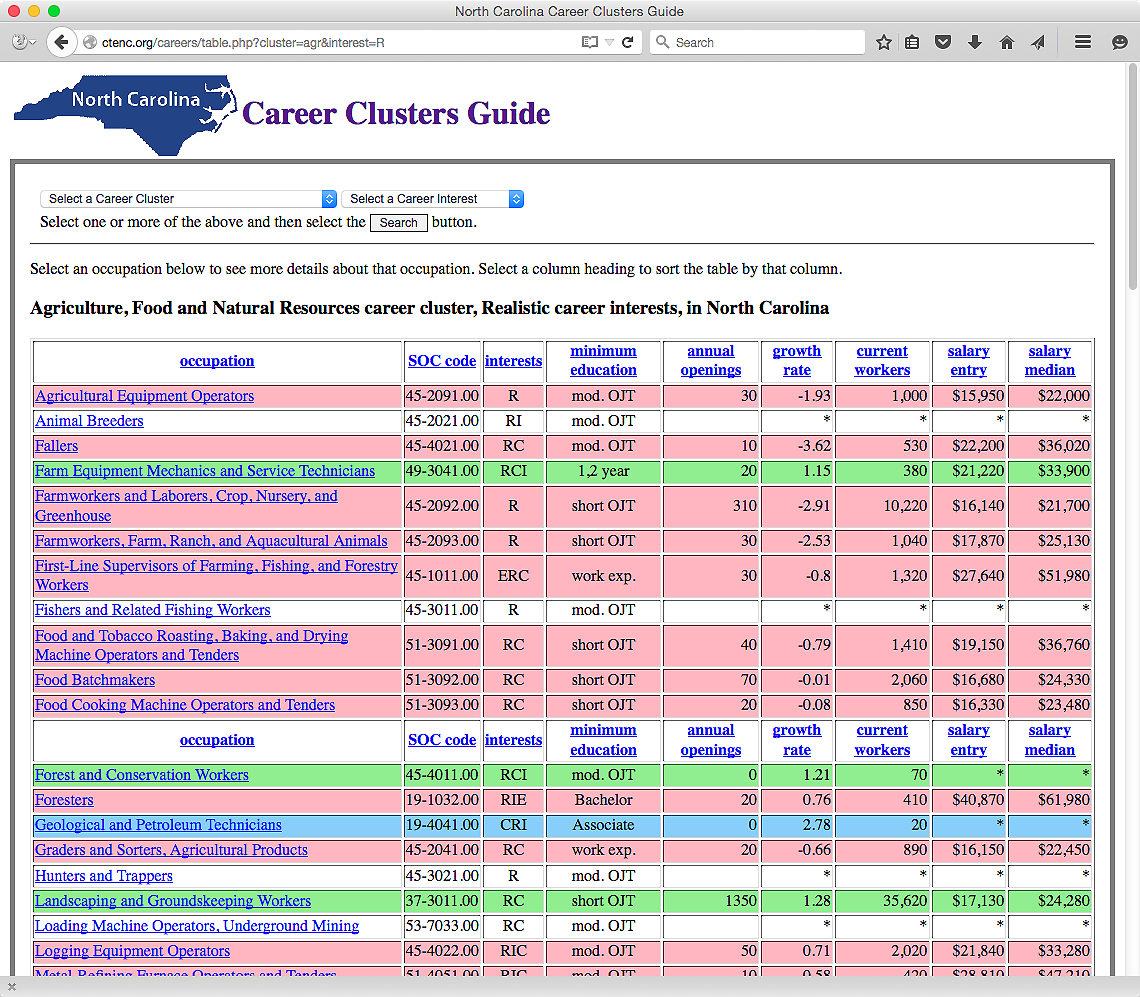 57
[Speaker Notes: In this case we are looking at all of the careers in North Carolina in the Agriculture, Food and Natural Resources career cluster for people who have Realistic Career interests.

From here you can select a column to sort the data and select an occupation to see more details.

Sorting by different columns gives you the same charts I showed you at the beginning of this presentation, but here you can narrow down the amount of data you see on the screen by selecting a single cluster or career interest.

=====

http://ncperkins.org/careers/]
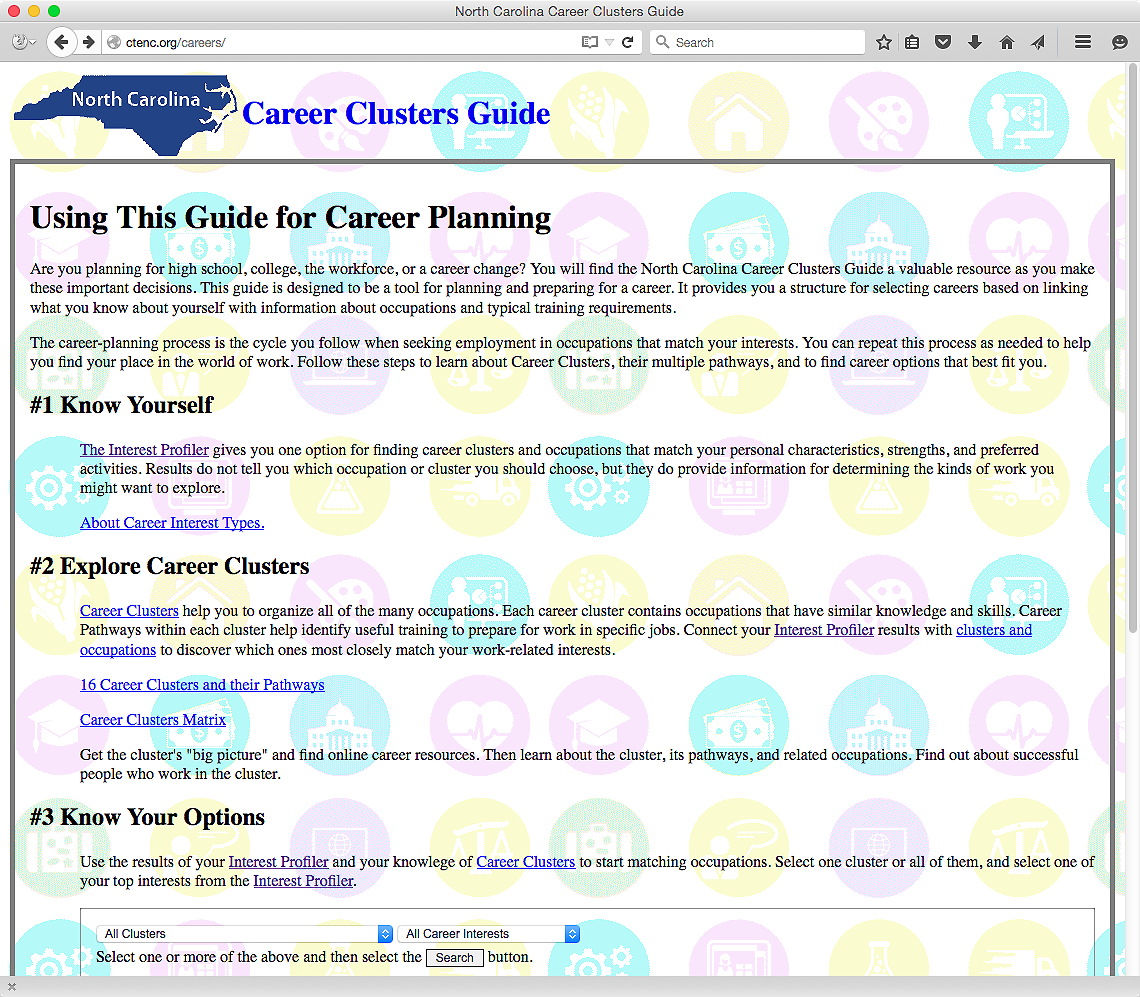 58
[Speaker Notes: Can you see where you can use this tool with our youth?

All of the information in the new Career Clusters Guide is here in an interactive website, plus much more.

Try it out and send me some feedback.

I definitely need to work on the look of the pages.

I have just hit the highlights here. In the future we will do an entire webinar on the book and the website.

=====

http://ncperkins.org/careers/]
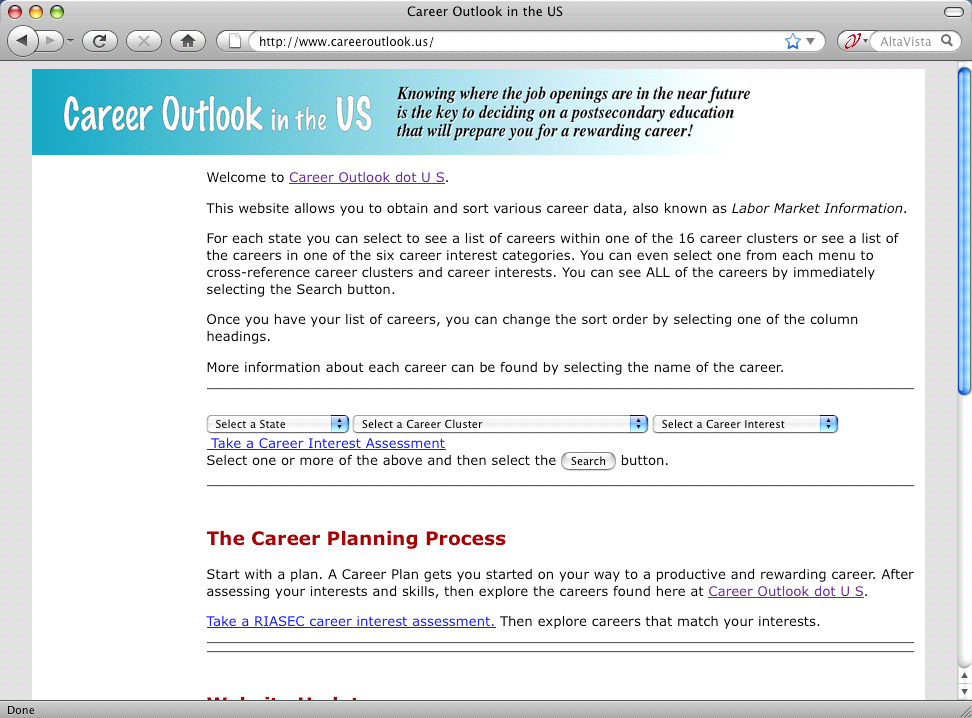 www.CareerOutlook.US
[Speaker Notes: If you want to look at other states. Especially if you are in a county that borders another state, then Career Outlook dot US is the place to go.  

There You can see the job projections and salaries for each occupation for each state.  

There is also the same career interest assessment to help you get started.  

And as you know, we have to help our youth discover who they are first -- before we can help them find the career that is best suited for them.




====
www.CareerOutlook.US]
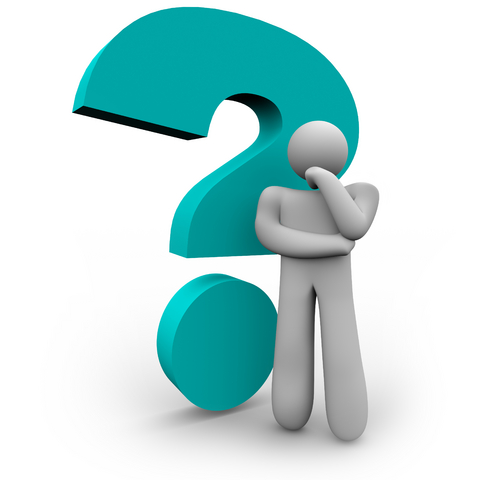 Questions ?
Chris Droessler
CTE Coordinator
NC Community Colleges
DroesslerC@NCCommunityColleges.edu
Get the PowerPoint
www.ncperkins.org
[Speaker Notes: Before I conclude my presentation, I will pause here to see if anyone has any questions. 

I have a few more slides, and I want to let you in on what we will be talking about next month.  But first I want to know if you have any questions.

Usually by this time most of the audience is overwhelmed and just need a break to digest what I’ve said.

Remember that you can download the PowerPoint and use it however you can.

Hey Nona, do we have any questions?]
May 25 @ 10 am
Our next Webinar

Keeping our Youth Out of Trouble
Laws that impact our youth
Keeping kids out of prison
Infractions that can impact your career
Incarcerated youth
Tony Reggi
[Speaker Notes: Here’s what we will be talking about next month on May 25 at ten o’clock in the morning. 

Keeping our youth out of trouble

We will discuss laws that impact our youth
Keeping our kids out of prison, and what to do if they are already there.
We will talk about how a criminal record can impact going to college as well as getting hired.  There are whole industries that will not hire a former criminal.

Tony Reggi will be presenting with me. He used to be in charge of education in the North Carolina Correctional System. Now he works in my office helping to build the vocational programs at our community colleges.

We have so much material about this subject, that we might have to schedule this for May as well as June.


But first, let’s conclude this presentation. . . 

=====
.]
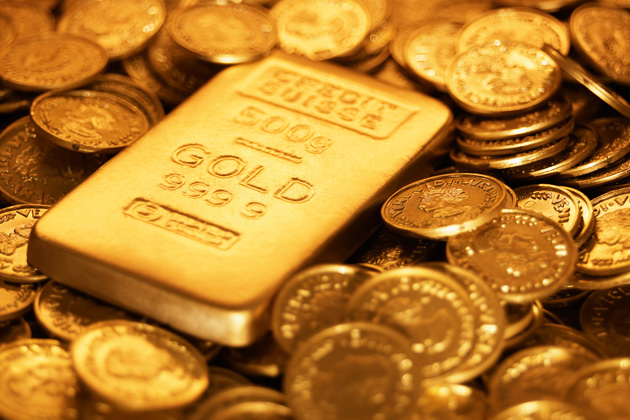 The Golden Rule
He who has the Goldmakes the rules!
[Speaker Notes: You all know the Golden Rule:  


He who has the Gold makes the rules!  Or so it seems in this current political climate.

No, …  let’s look at the real Golden Rule…




----
Gold picture
http://spectrum.ieee.org/nanoclast/biomedical/devices/gold-nanoparticles-offer-nontoxic-treatment-for-eradicating-lymphoma

--]
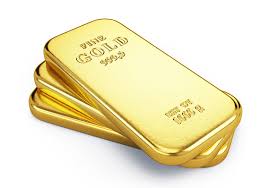 Golden Rule:Treat others the way YOU want to be treated.
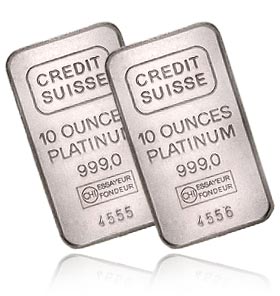 Platinum Rule:Treat others the way THEY want to be treated.
[Speaker Notes: Though we may think otherwise, The Golden rule is really self-serving.
The Golden rule assumes that we should treat people the way that we would want to be treated.  That assumes that everyone thinks the same way that we do.

When I was a young Boy Scout, it was often joked about our task of helping little old ladies cross the street, which in itself is a noble gesture, since navigating your way across many streets can be dangerous.

 A flaw in the golden rule is revealed when the Boy Scout, who helps the little old lady across the street, sadly discovers that she had no intention of crossing the street.  
He knew that in a similar situation he would appreciate having a young man help him across the street, but in this situation, his act of helpfulness was not what the lady wanted at all.  
The Golden rule has its flaws.

The Platinum rule goes one step above the Golden Rule and assumes that other people’s wants, desires, and needs may be different from our own.

For the Platinum rule to work you have to get to know your fellow man. Find out what they truly want.

First ask the lady if she would like your assistance.  Find out what she thinks she needs.  If she says that she does not need help crossing the street, then leave her alone.


We’ve been using the Golden rule for too long in education. We teach the way we want to teach because we assume that we know what’s best for everyone.  After all – we are the educators!

If we apply the Platinum rule to our work, it forces us to reach outside of our comfort zone and realize that everyone learns differently, everyone has different motivations, and different career interests.  

But if we are truly preparing our youth for college, career, and citizenship, then we need to step out of our silos and find out what society is demanding of our youth.  We assume it’s just a certain number of high school credits, but in reality, it’s much more. 
We have to work together to make our community, state, and country a better place.  If we do that,  then we will all succeed.

What’s our part in that improvement process?

It’s a scary unknown future out there for our youth, who will soon become the future world leaders.  We have to help them to predict the problems they might face, and ensure that they have the tools to make those tough life-changing decisions that they will encounter.

Working together we can change the world.

Thanks for what you are doing to help make the future possible.


====
Golden Rule: Treat others the way YOU want to be treated.
Platinum Rule: Treat others the way THEY want to be treated.
Double Platinum Rule: Treat others the way they don’t even know they want to be treated

----
Platinum Rule
http://www.alessandra.com/abouttony/aboutpr.asp
----
Double Platinum Rule
http://www.hotel-online.com/News/PR2007_2nd/Jun07_GoldenRule.html

----
Gold picture
http://www.marketwatch.com/story/gold-prices-aim-for-upbeat-end-to-rough-month-2013-04-30

Platinum picture
http://www.monex.com/prods/platinum.html

--]
Thanks for listening!
Chris Droessler
CTE Coordinator
NC Community Colleges
DroesslerC@NCCommunityColleges.edu
Get the PowerPoint
www.ncperkins.org
[Speaker Notes: Thanks for tuning in today.  

I hope to see you right here next month.]